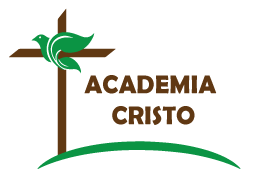 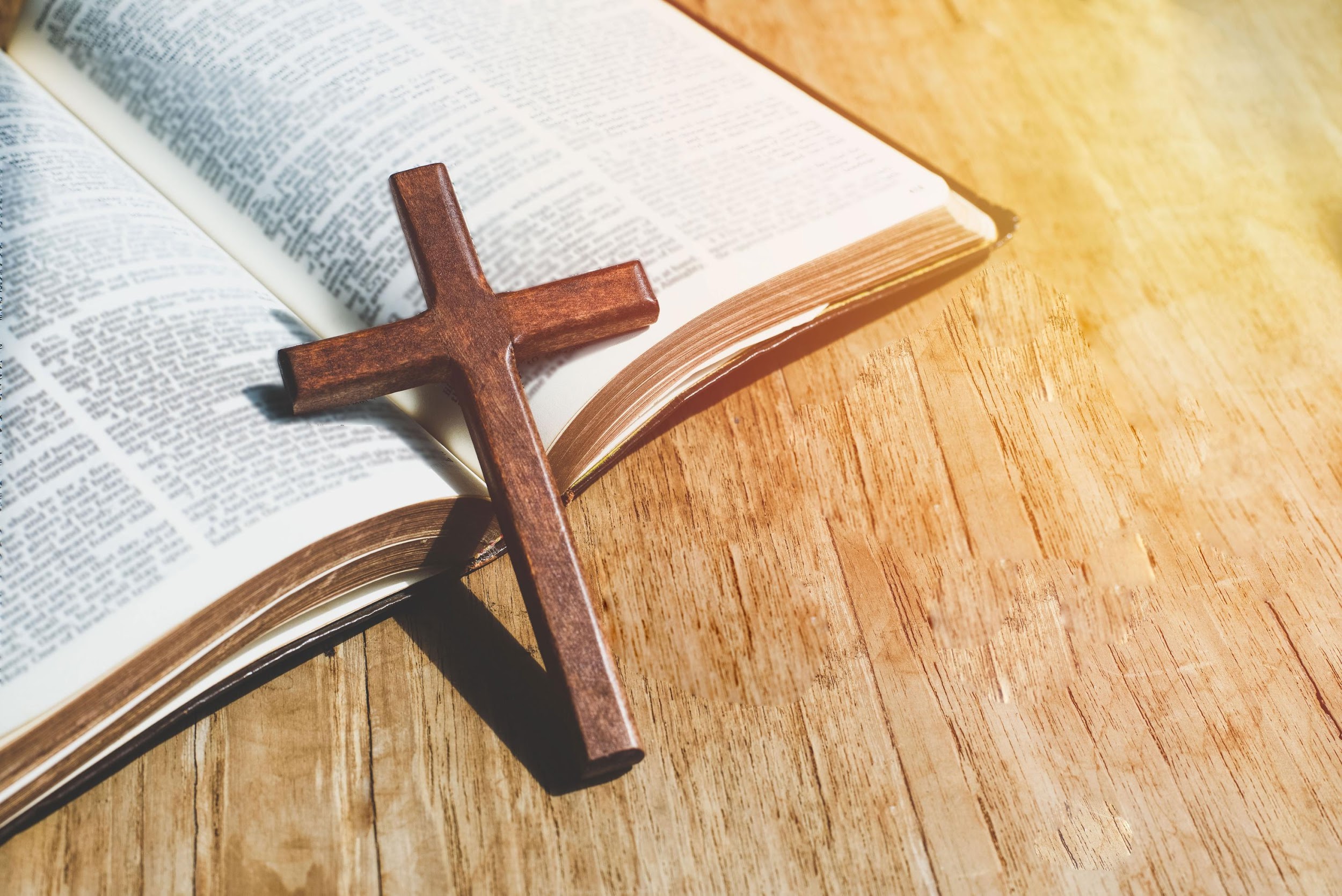 ACADEMIA
CRISTO
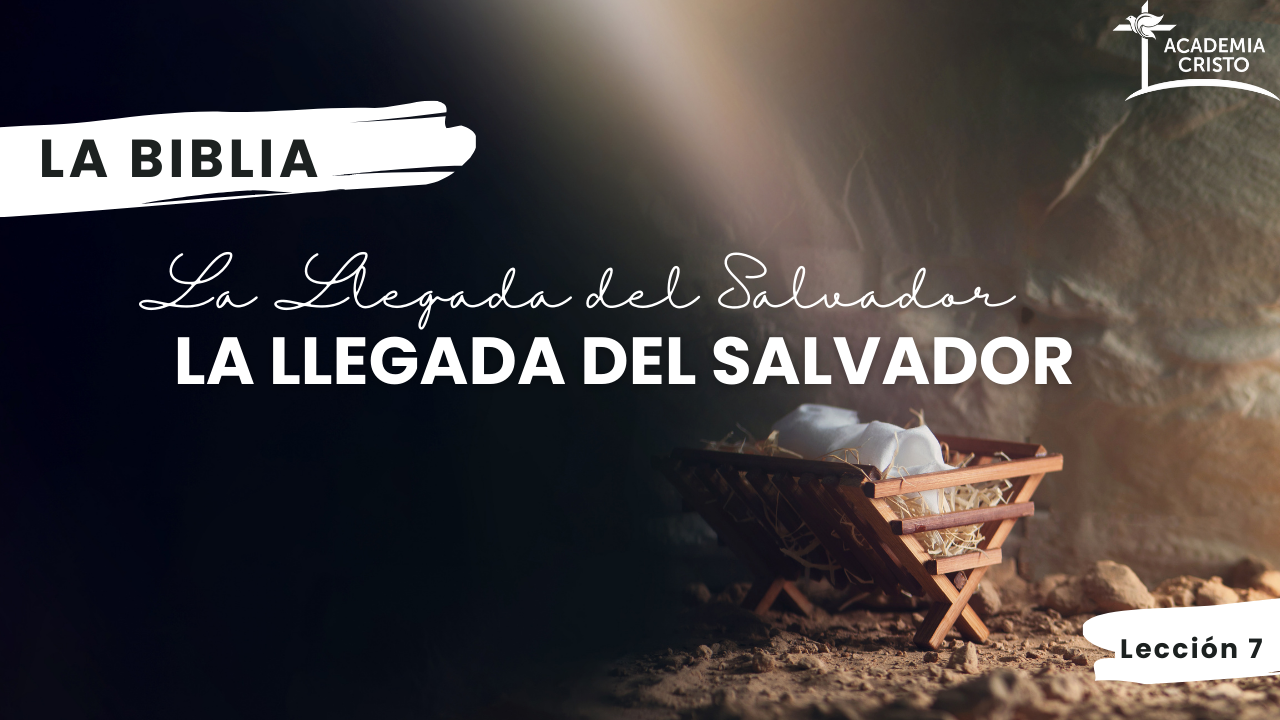 [Speaker Notes: BIENVENIDA Y ORACIÓN
1. Saludos]
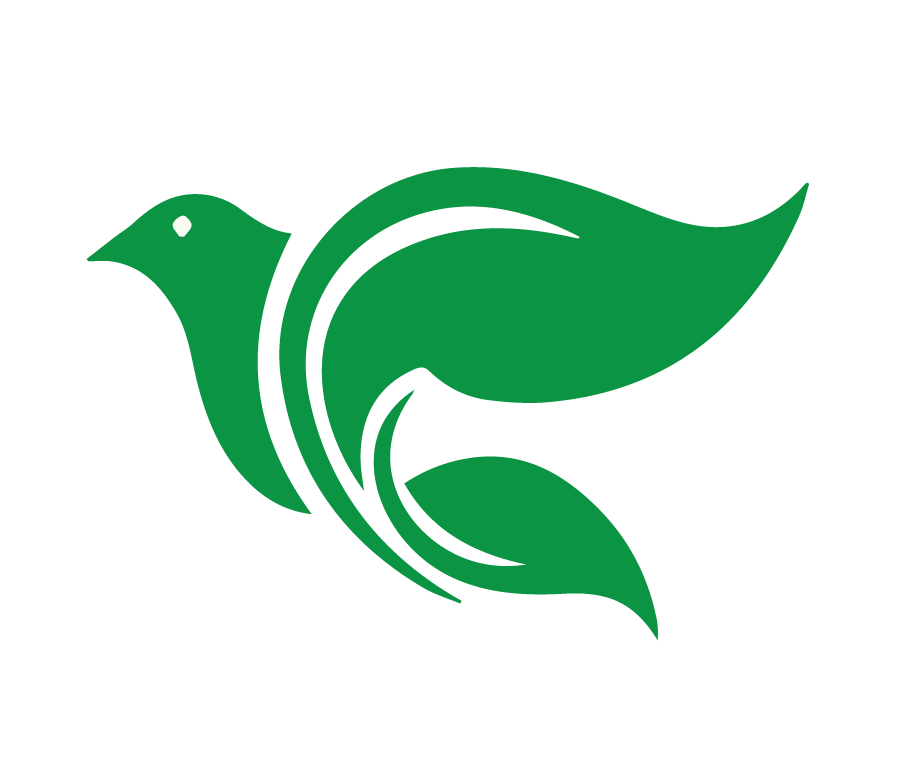 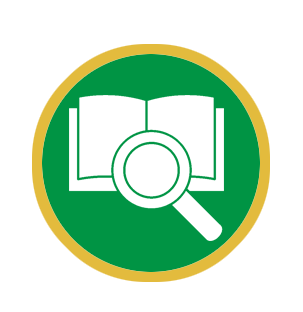 Lección 7
En Casa en Galilea
Lucas 4:14-30
[Speaker Notes: 2. Introducción breve a la lección]
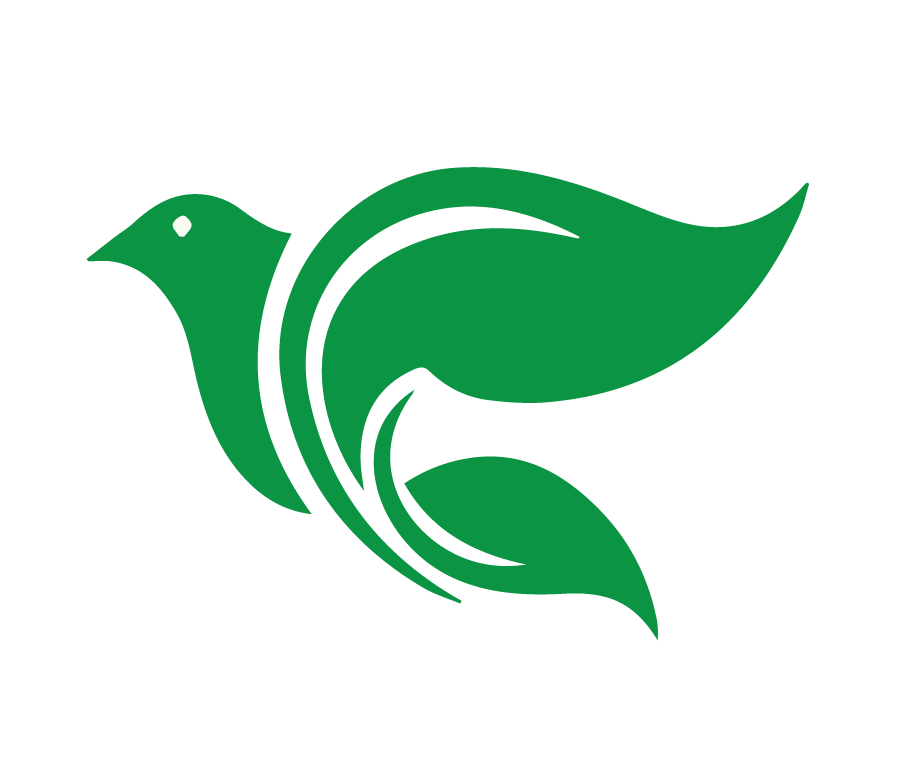 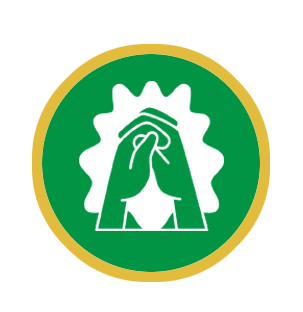 Oración
[Speaker Notes: 3. Oración 
Amado Jesús, todo el mundo debería amarte, pero sé que eso no es verdad. En realidad, sé que no siempre te amo como debería amarte. Perdóname. Recuérdame cada día, por medio de tu Palabra, el gran amor que tú tienes para mí y para todos los seres humanos, y ayúdame a amarte cada día más y a creer todo lo que tú dices. Amén.]
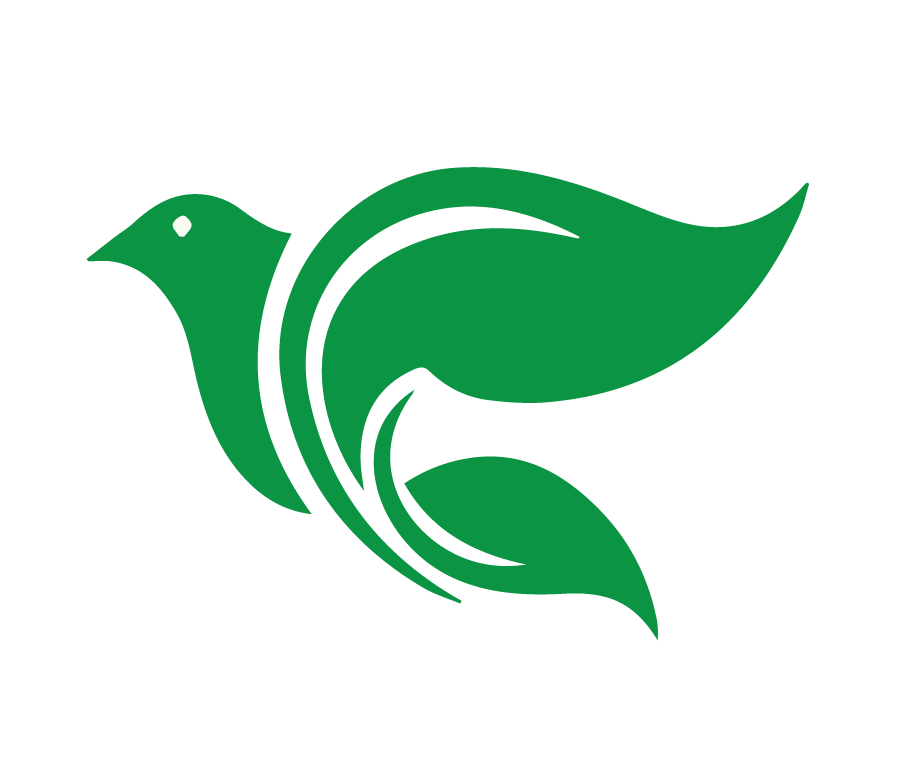 Objetivos de la Lección
Usar el método de las 4 “C” para leer y entender Lucas 4:14-30
Dar ejemplos de ¿Cómo se prepara uno para compartir la 
palabra de Dios?
Comparar la Teología de la Gloria y la Teología de la Cruz.
[Speaker Notes: OBJETIVOS DE LECCIÓN 7

1. Usar el método de las Cuatro “C” para leer y entender Lucas 4:14-30.
2. Dar ejemplos de ¿Cómo se prepara uno para compartir la Palabra de Dios? 
3. Comparar “la teología de la gloria” y la “teología de la cruz.”]
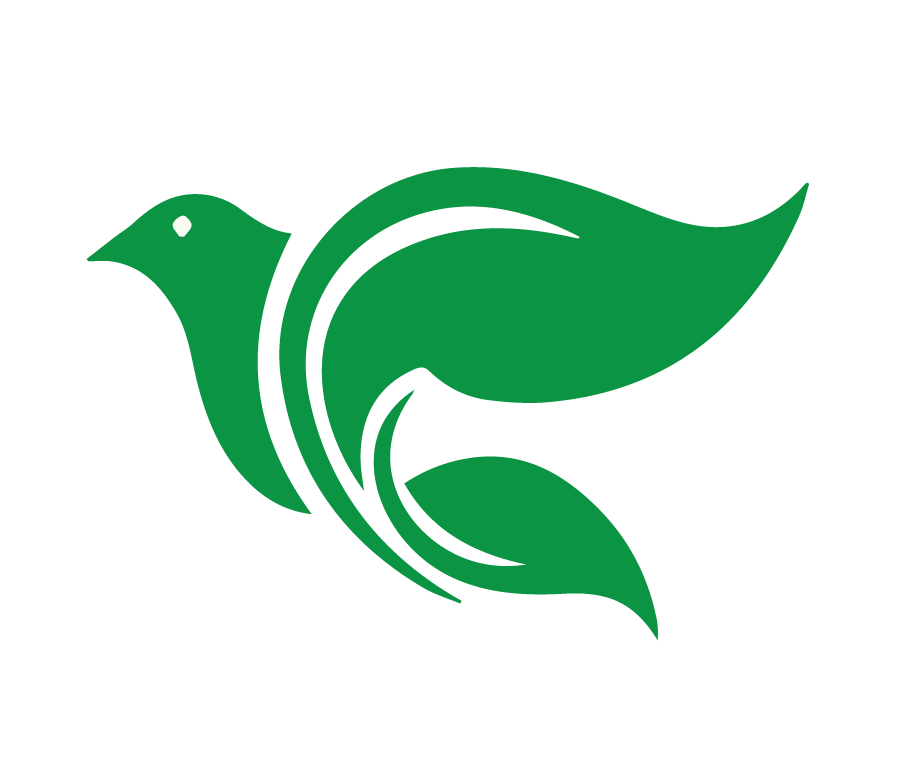 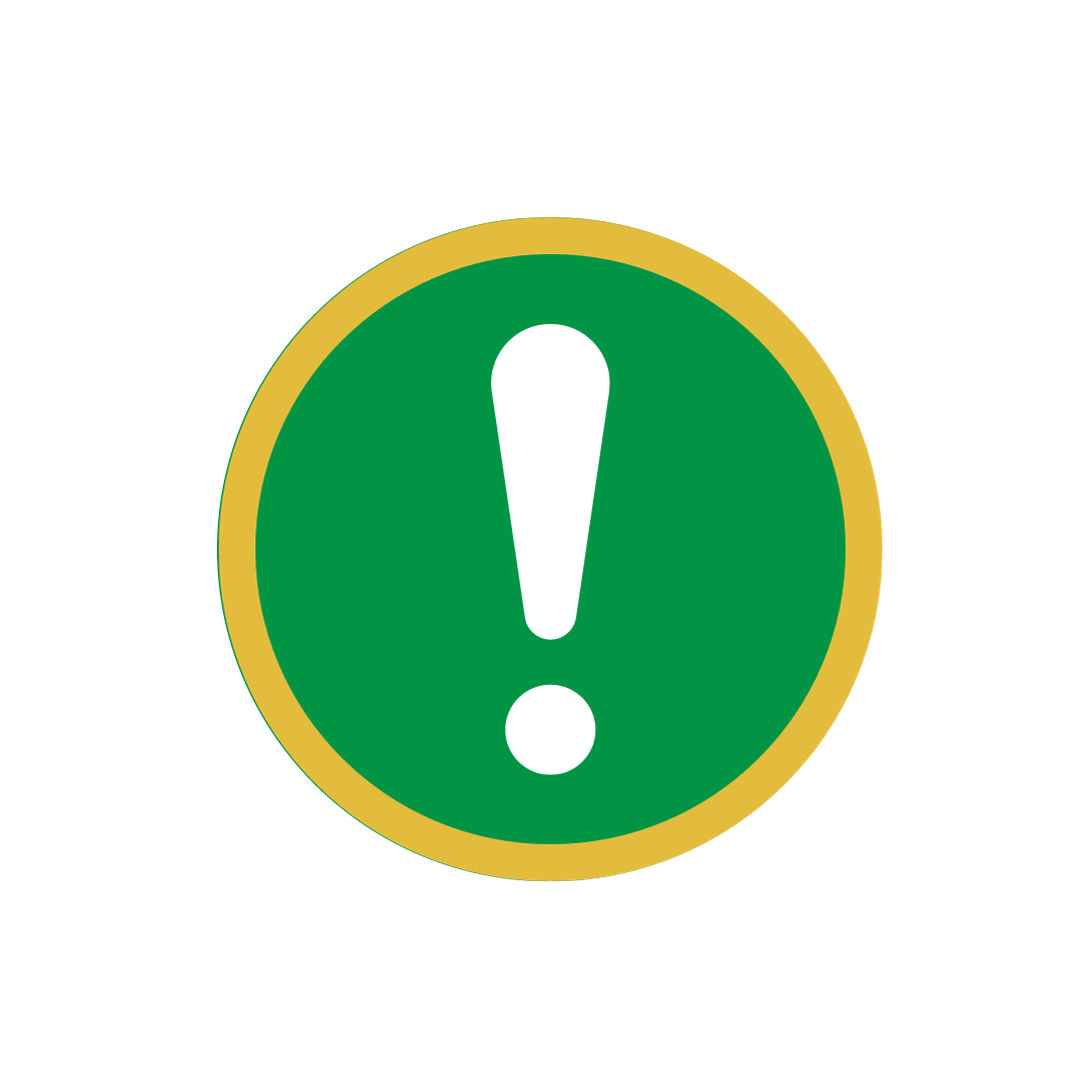 Captar
¿Alguna vez te has sentido rechazado por tu propia gente?
[Speaker Notes: “1. Captar”

¿Alguna vez te has sentido rechazado por tu propia gente?
Primero, deja que lo piensen.  Tal vez alguien se ofrece a compartir una experiencia.  
Duele que tu gente te rechace, sea tu familia, o tus amigos, tus colegas.  En esta historia Jesús se revela en el pueblo donde creció, pero la reacción es mezclada.]
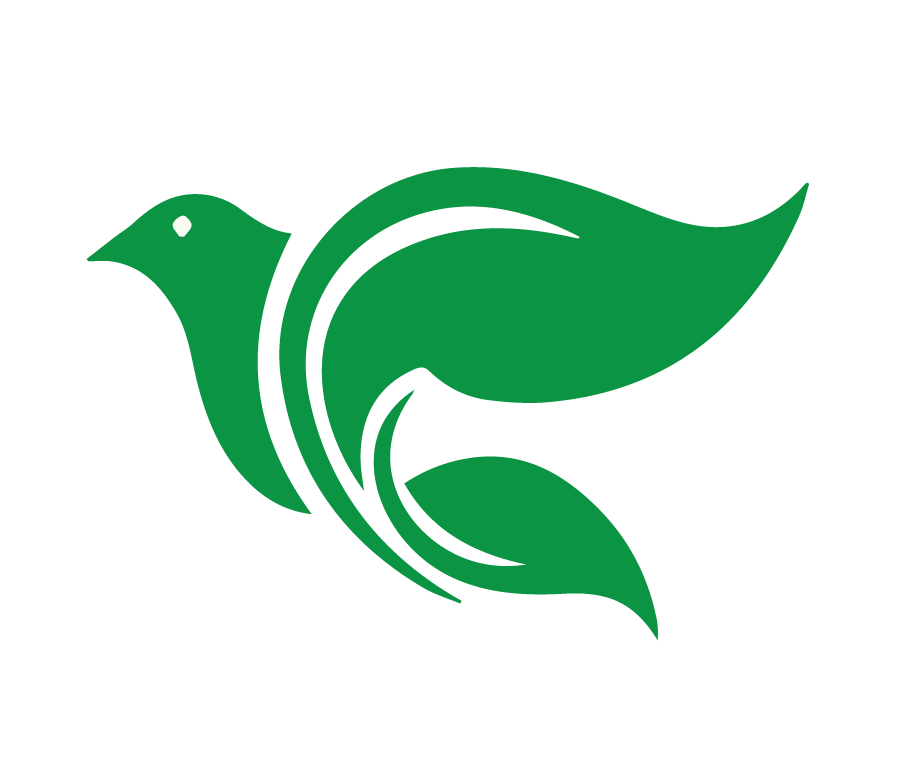 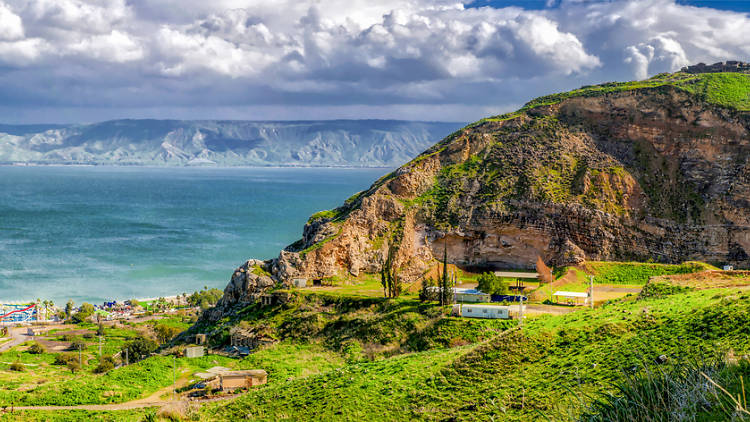 Galilea    .
[Speaker Notes: Galilea

Es el lugar donde Jesús pasó la buena parte de su vida y ministerio.  
Galilea era muy fértil para la cosecha.  Otros se dedicaban a la pesca (el Mar de Galilea).  
Los judíos de Judea no respetaban a los judíos de Galilea. Los veían como menos fieles a las costumbres judías. De muchas formas en esta área se había sentido la influencia de los romanos y de otros gentiles, más que en las áreas judías circunvecinas de Jerusalén. Por esa razón los galileos eran tratados con cierto desdén por los líderes religiosos del sur. 
Jesús llamó los discípulos de Galilea
Hechos 2:7 ¿No son galileos todos estos que están hablando?
Isaías 9:1-2 Pero no siempre habrá oscuridad para la que ahora está angustiada. En los primeros tiempos las regiones de Zabulón y Neftalí fueron afligidas, pero en los últimos tiempos se llenará de gloria el camino del mar, al otro lado del Jordán, en Galilea de los gentiles. 2 El pueblo que andaba en tinieblas vio una gran luz; sí, la luz resplandeció para los que vivían en un país de sombras de muerte.
Originalmente el área de Galilea se dio a las tribus de Aser, Zabulón, Neftalí, e Isacar.]
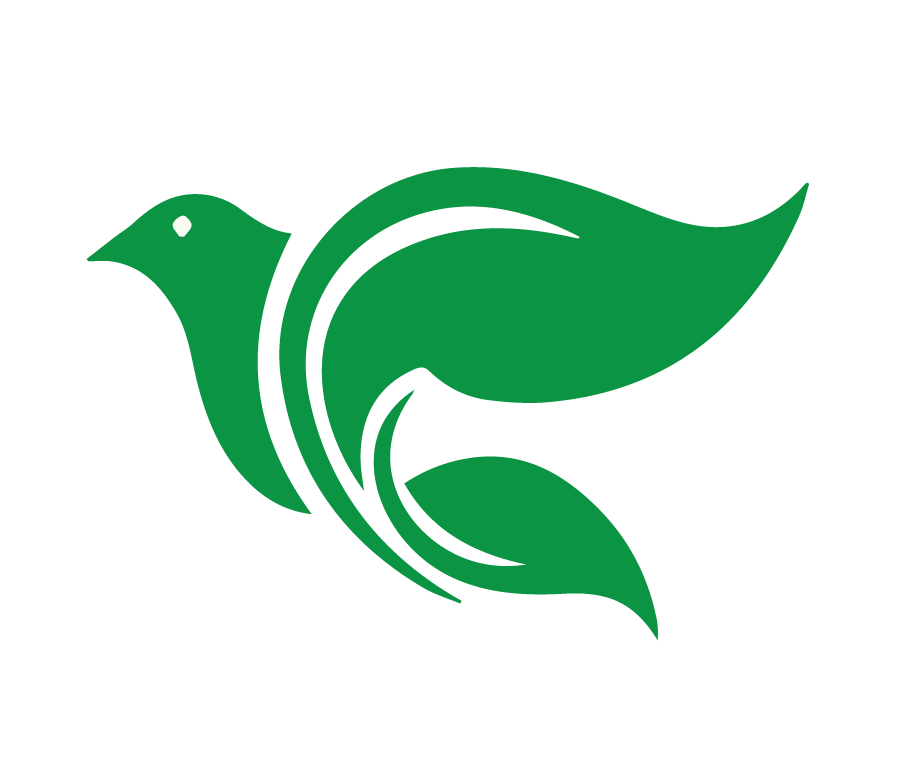 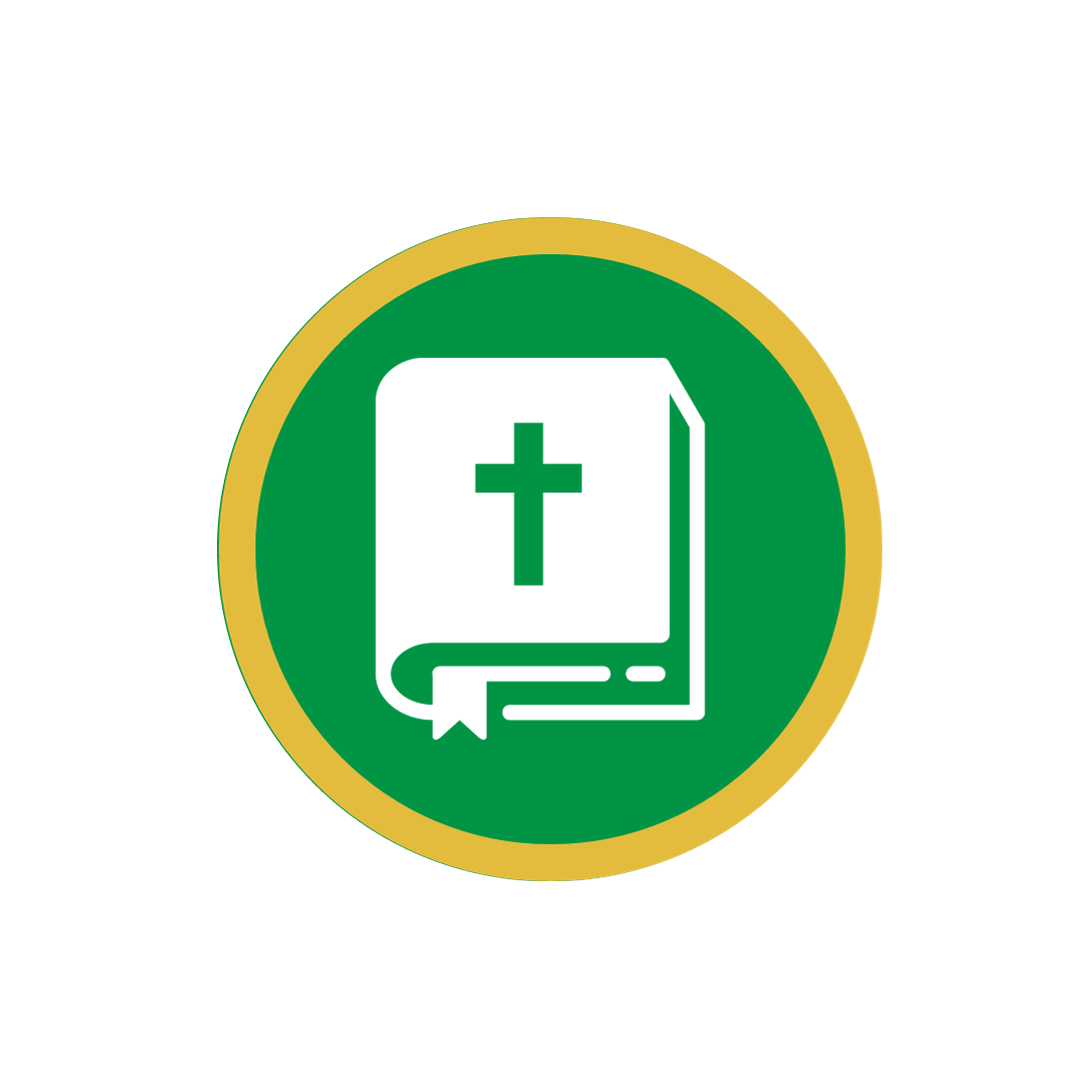 Contar
Se cuenta la historia de Lucas 4:14-30.
[Speaker Notes: 2. “Contar”

<Se cuenta la historia de Lucas 4:14-30.>]
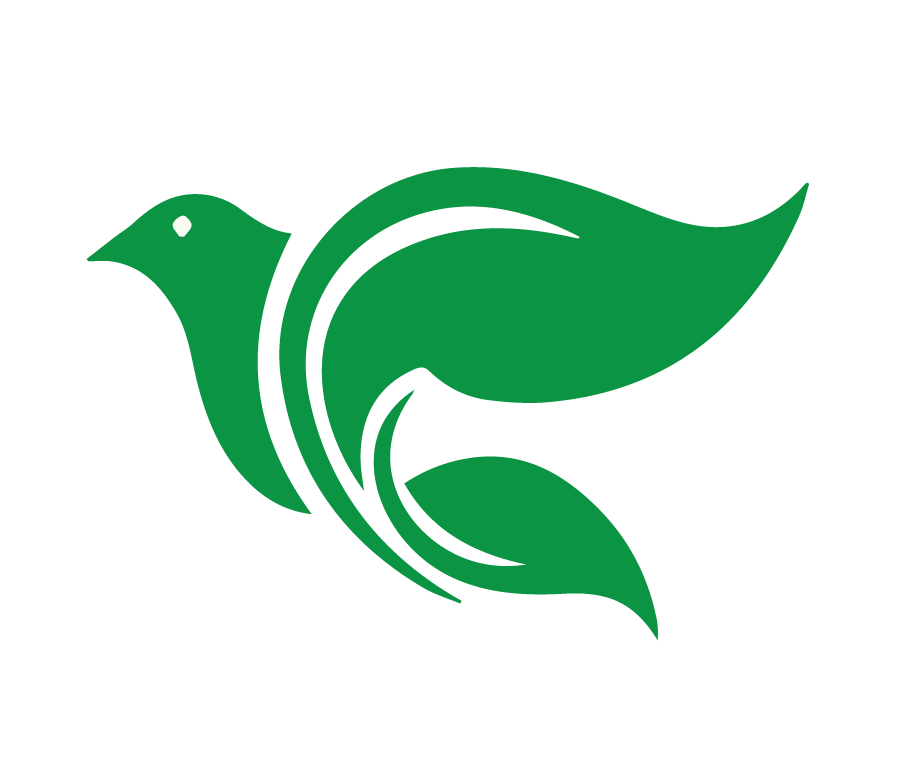 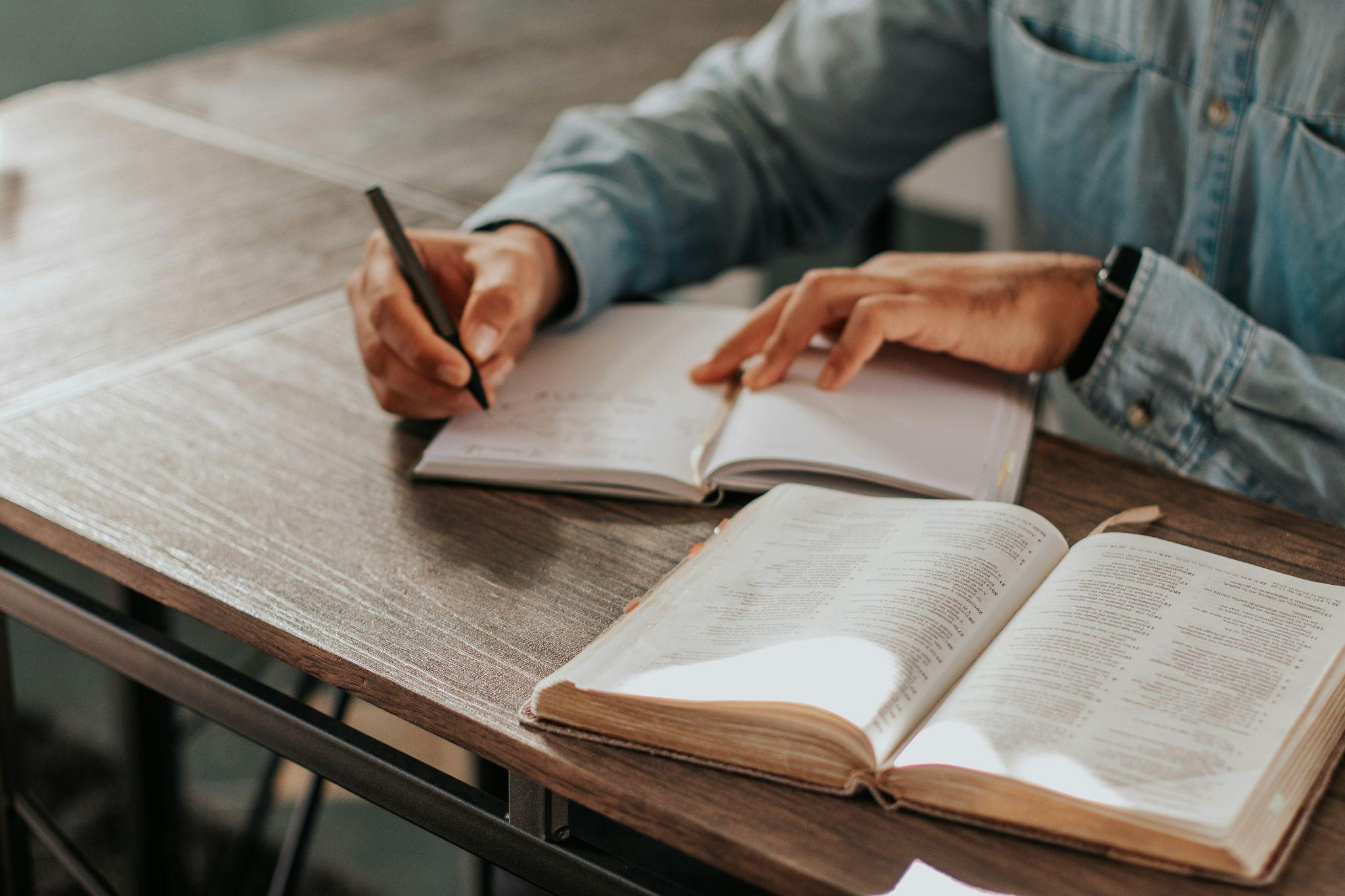 Considerar
Lucas 4:14-30
[Speaker Notes: 3. “Considerar.”]
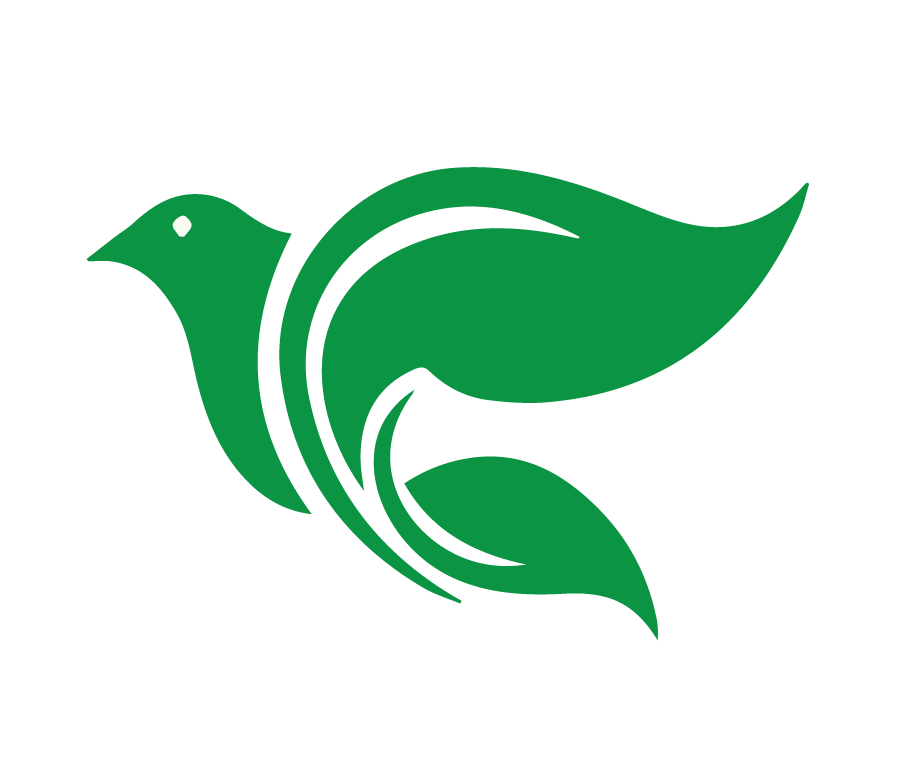 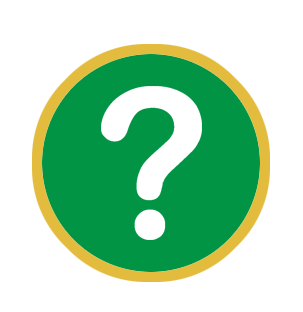 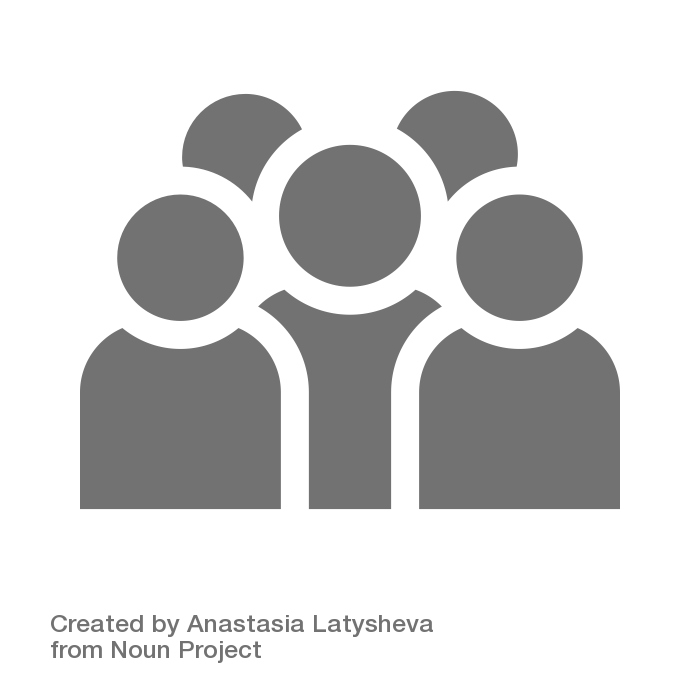 Considerar
Lucas 4:14-30
¿Quiénes son los personajes de esta historia?
[Speaker Notes: 1. ¿Quiénes son los personajes de esta historia?

Jesús
Espíritu
“Todos” en Galilea que lo admiraban
Los en la sinagoga de Nazaret
José
Elías y Eliseo]
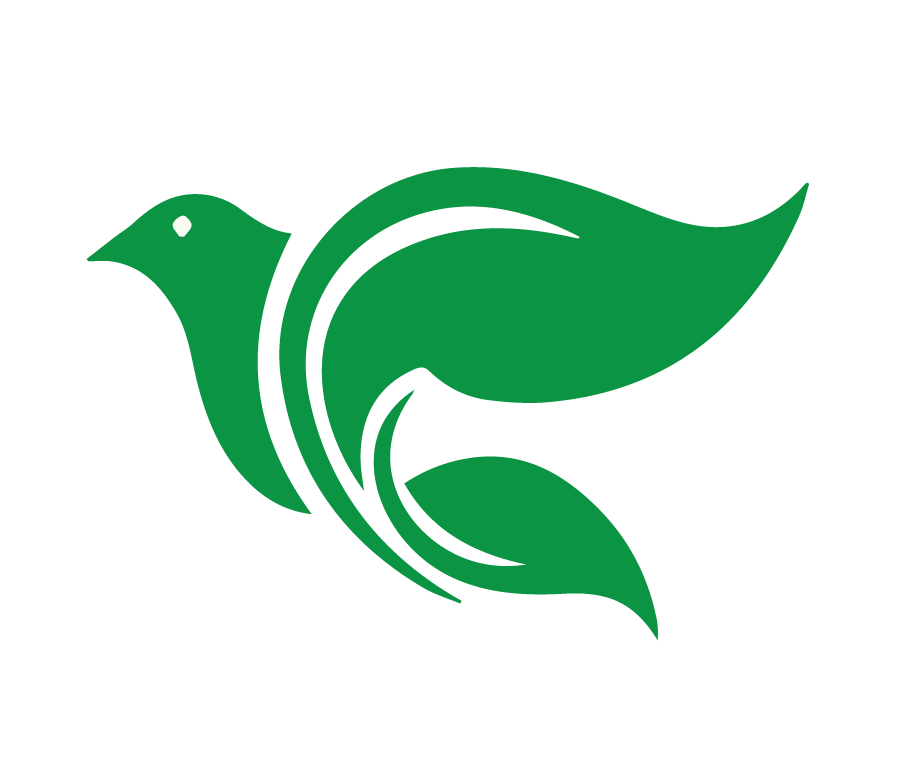 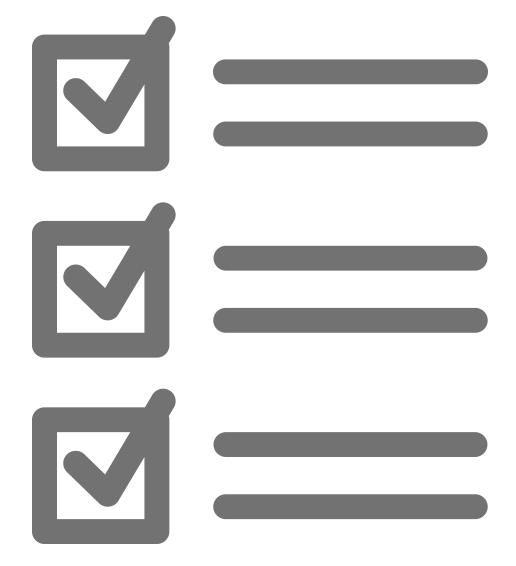 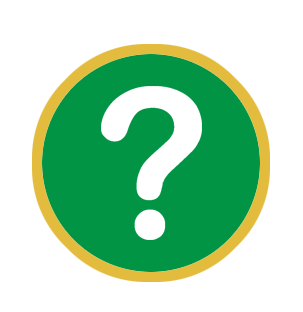 Considerar
Lucas 4:14-30
¿Cuáles son los objetos (o animales) de esta historia?
[Speaker Notes: 2. ¿Cuáles son los objetos de esta historia?

El libro de Isaías
Sinagogas
Pueblo de Nazaret
Cumbre de la colina – precipicio]
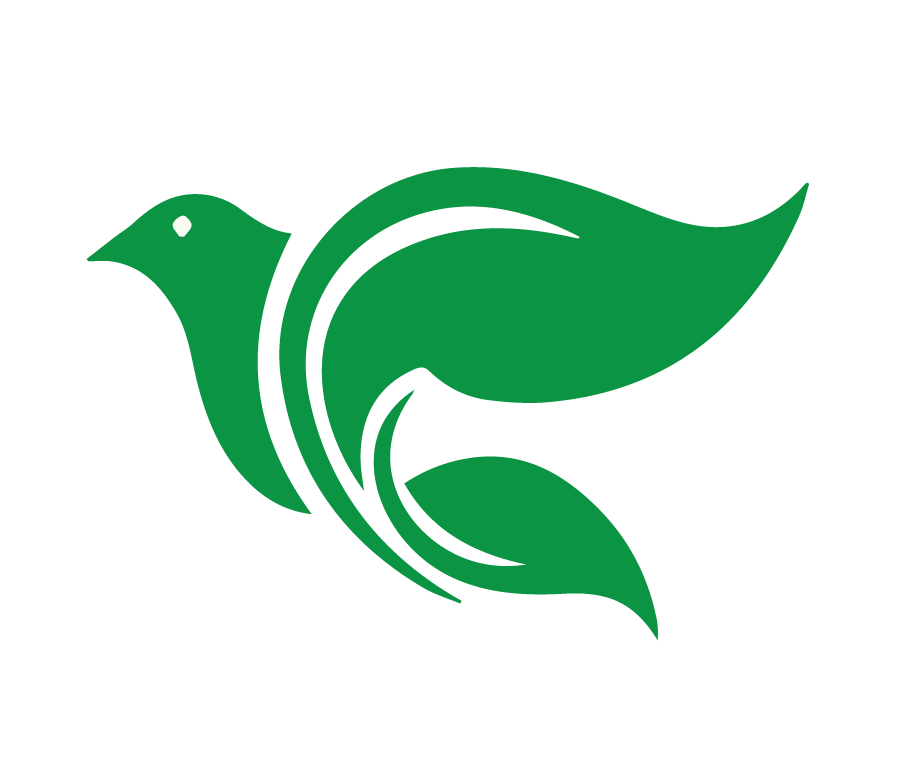 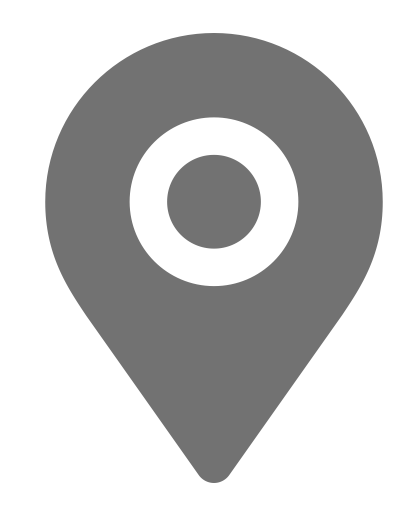 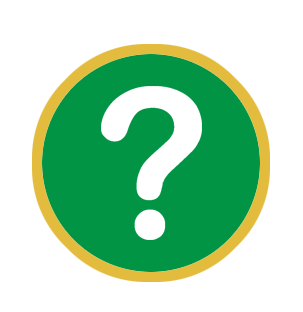 Considerar
Lucas 4:14-30
¿Dónde ocurrió la historia?
[Speaker Notes: 3. ¿Dónde ocurrió la historia?

Galilea
Nazaret- en la sinagoga, y luego lo llevan hasta la cumbre del monte para despeñarlo
La Sinagoga]
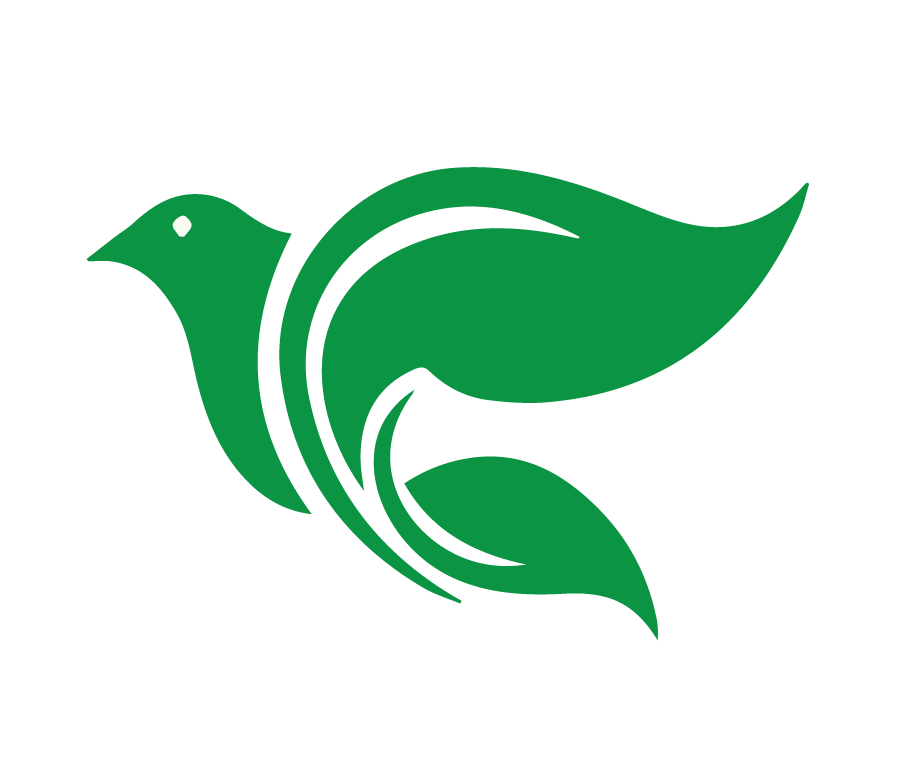 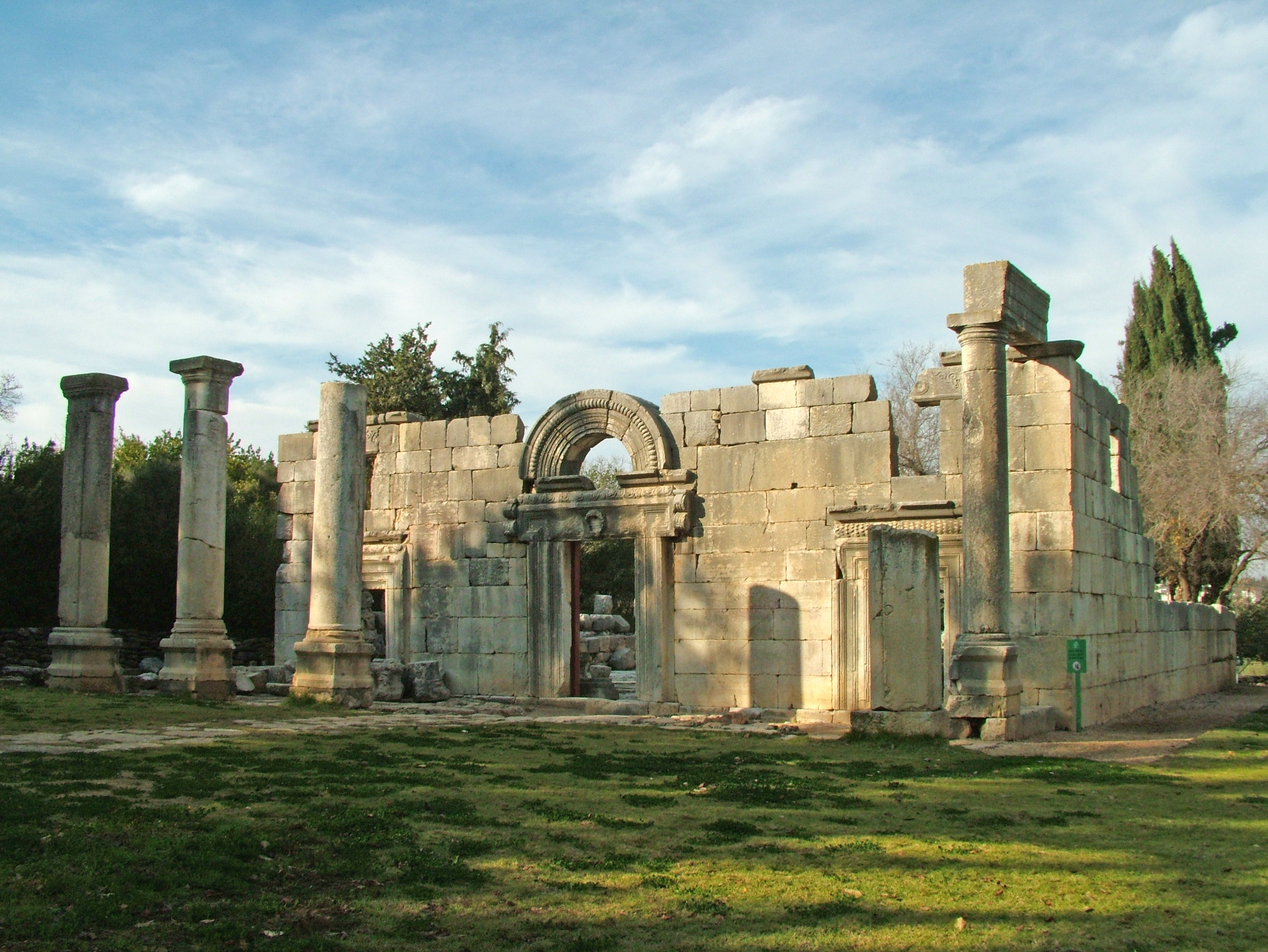 Sinagoga    .
[Speaker Notes: La Sinagoga: Fondo histórico
Desde los tiempos del exilio, en Babilonia, los judíos establecían un lugar para juntarse cuando vivían fuera de Judea.  En dondequiera que se establecía un grupo de judíos casi siempre se organizaba inmediatamente una sinagoga.
Eran edificios simples, de forma rectangular. Grandes recipientes de aguas eran ubicados a la entrada para los lavados ceremoniales.  No se hacían sacrificios.  Situado en un lugar oculto en la pared, había un armario de madera en donde se guardaban los rollos de la Ley y de los Profetas para las lecturas.
Tenían la palabra en rollos para las lecturas.  
Tradicionalmente tenía que haber diez hombres judíos en el servicio.  Primero tenían un orden de reunión preparada, tipo liturgia, que incluye la confesión del gran “Shemá” (Deuteronomio 6:4- Oye, Israel: El Señor nuestro Dios, el Señor es uno.”)  y, después, un tiempo para la enseñanza.  No había pastores.
Las lecturas se tomaban de la Torá (Génesis a Deuteronomio) y de los profetas.  En muchos casos un intérprete explicaba la palabra en arameo o griego.  
A veces se daba un sermón, o un mensaje de ánimo.]
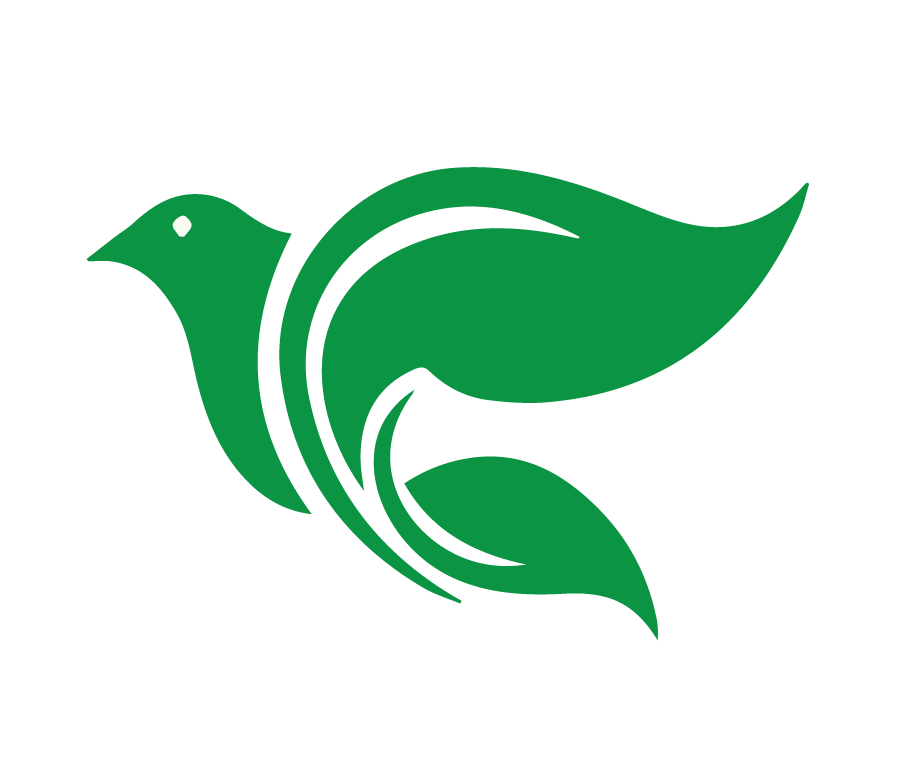 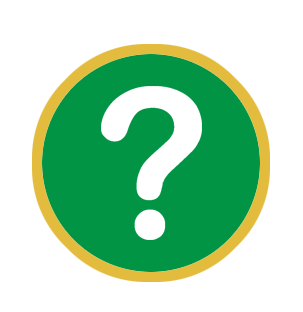 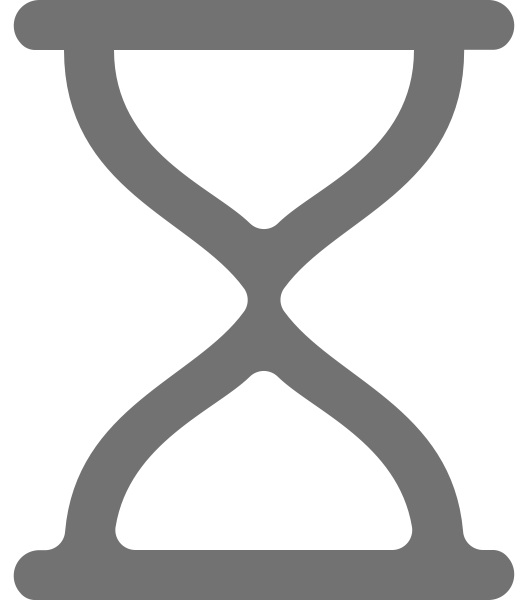 Considerar
Lucas 4:14-30
¿Cuándo ocurrió la historia?
[Speaker Notes: 4. ¿Cuándo ocurrió la historia?
En el día de reposo]
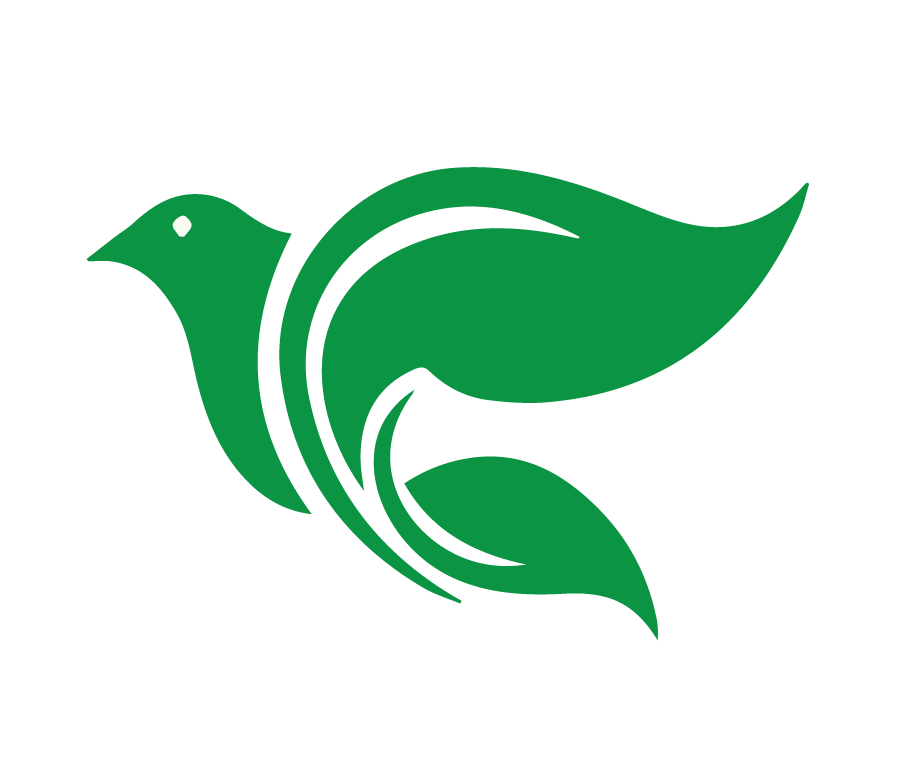 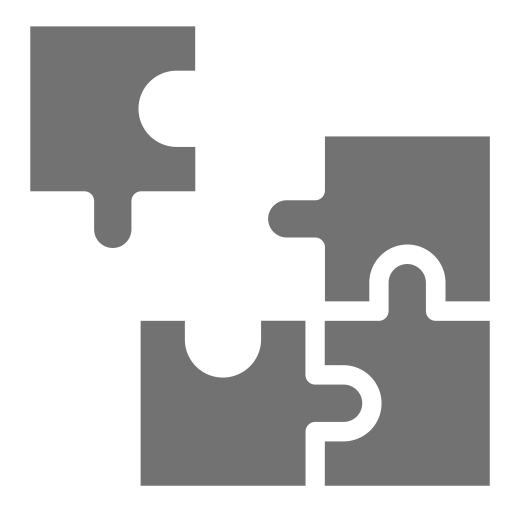 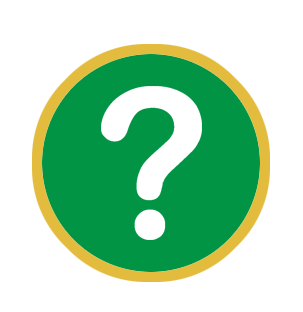 Considerar
Lucas 4:14-30
¿Cuál es el problema?
[Speaker Notes: 5. ¿Cuál es el problema?
Les cuesta mucho creer que uno de los suyos, Jesús, sea el Mesías. 
Hasta lo quieren matar.]
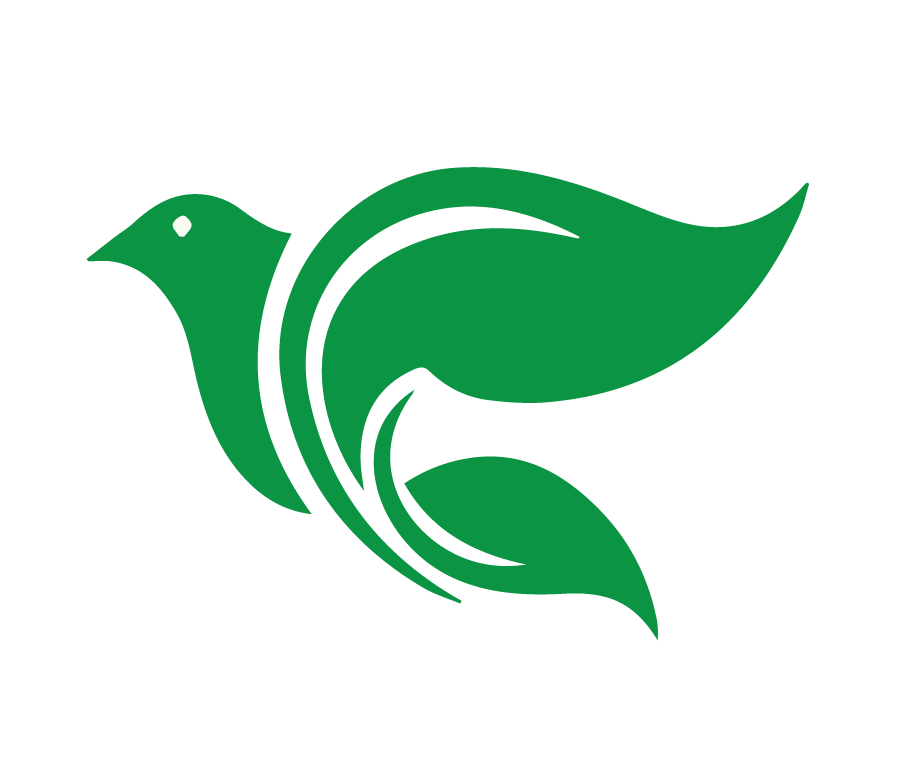 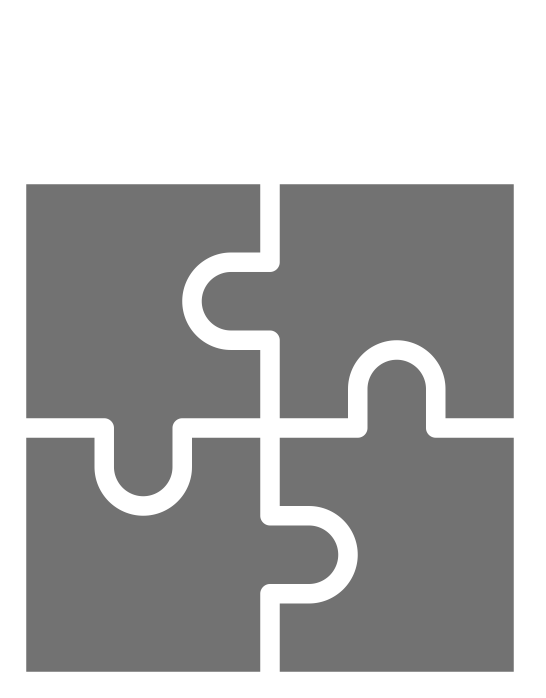 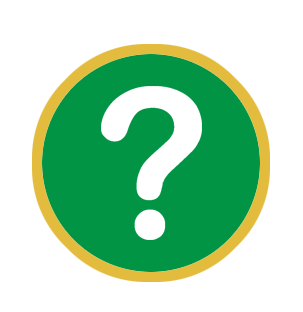 Considerar
Lucas 4:14-30
¿Se resuelve el problema? ¿Cómo?
[Speaker Notes: 6. ¿Se resuelve el problema? ¿Cómo?

Jesús proclama la salvación a Nicodemo.
Jesús da testimonio fiel en medio de los nazarenos.
Jesús simplemente pasó por medio de ellos.]
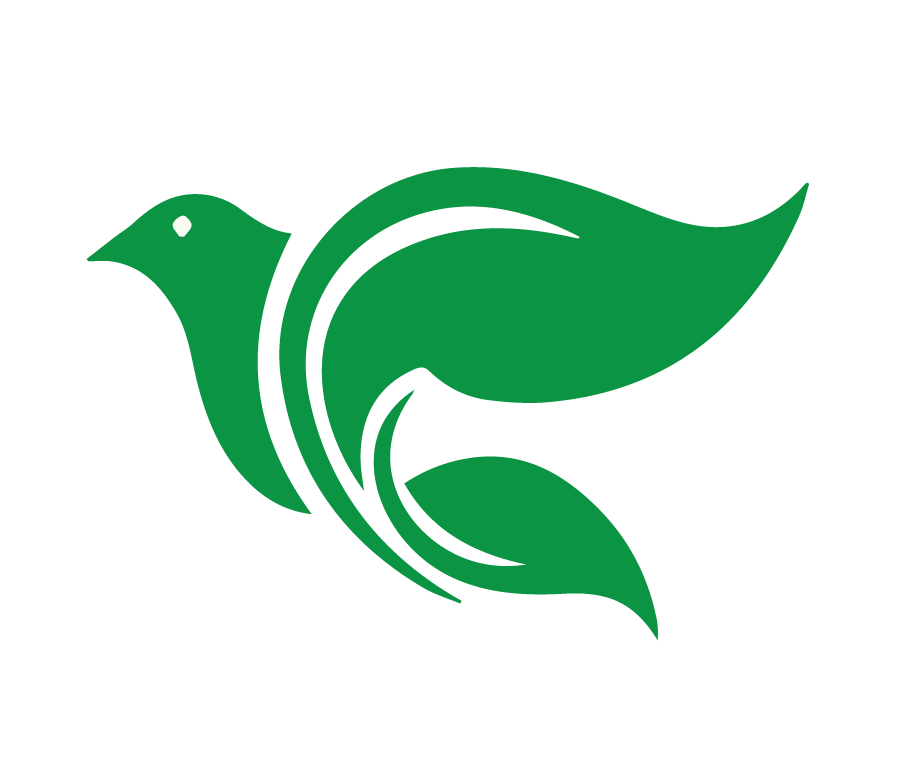 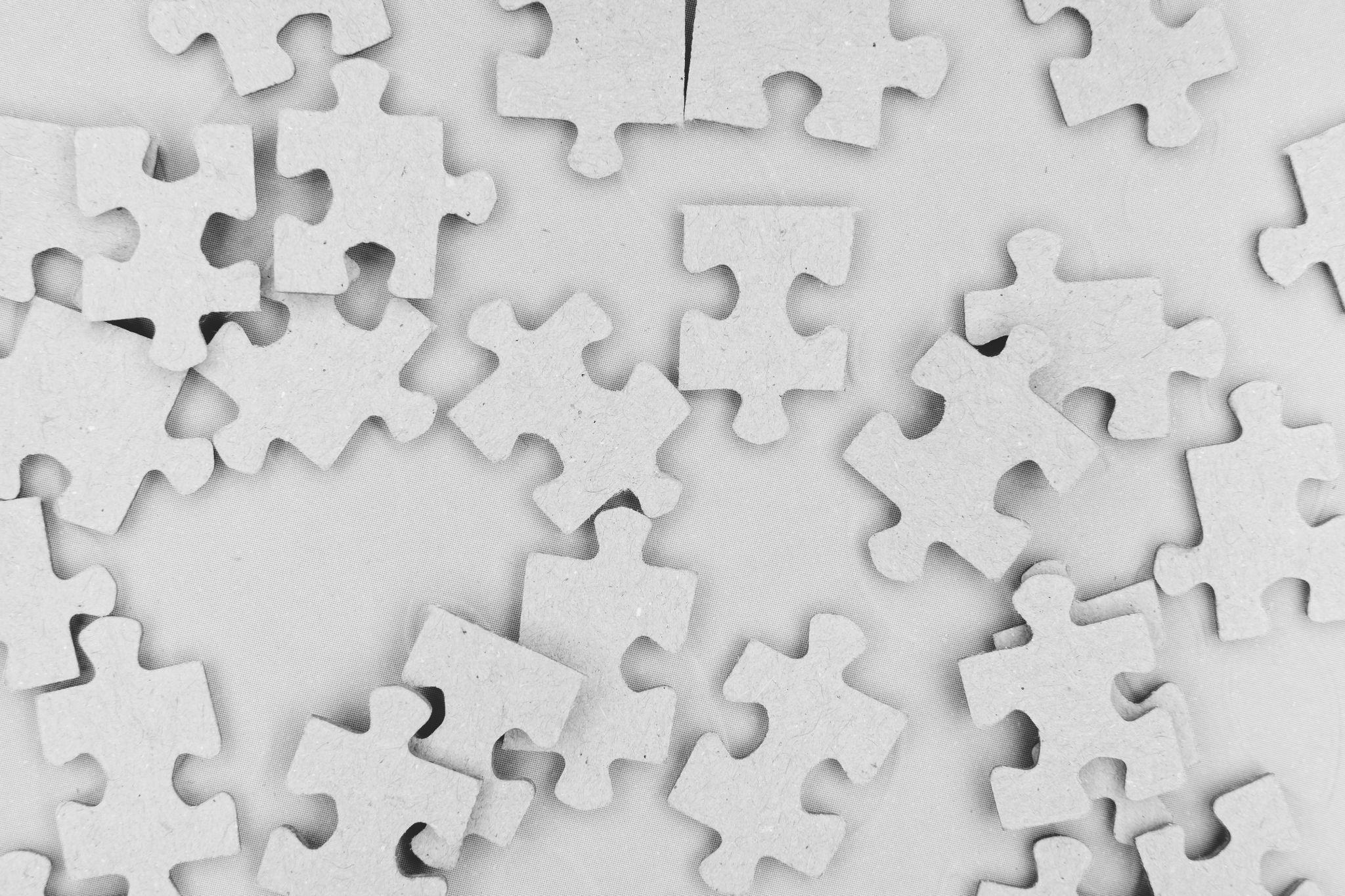 Consolidar
Lucas 4:14-30
[Speaker Notes: 4. “Consolidar.”]
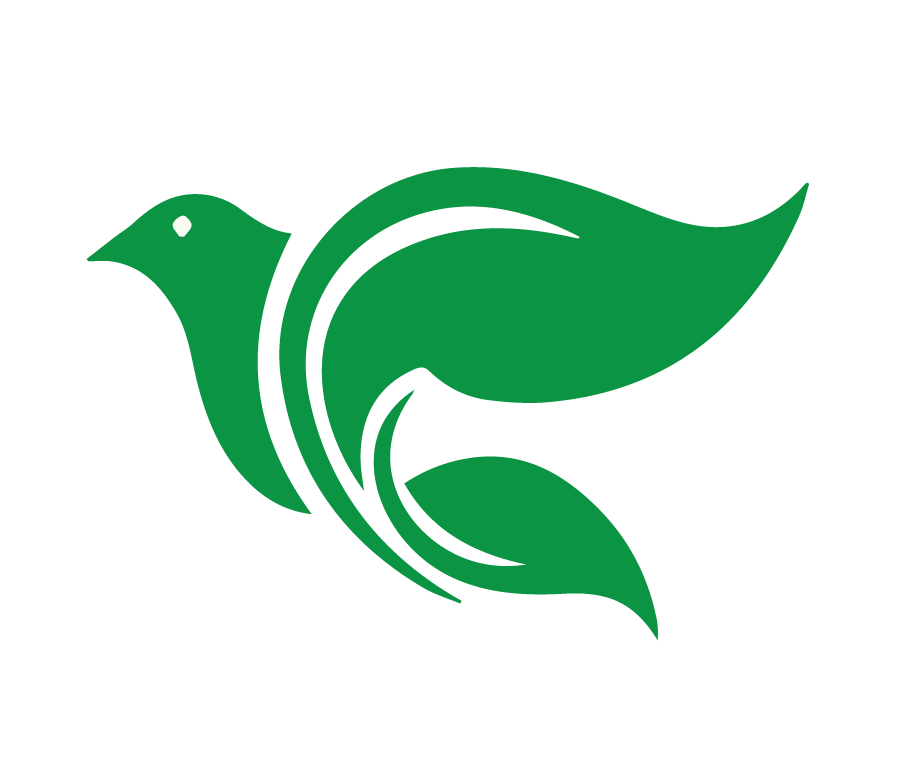 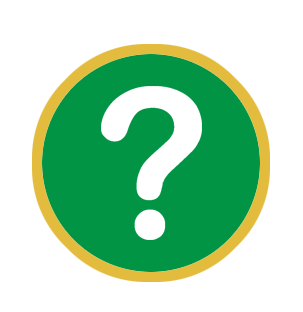 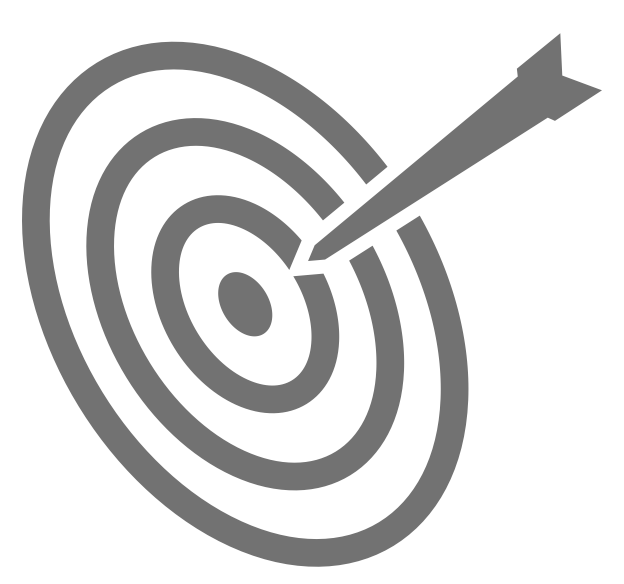 Consolidar
Lucas 4:14-30
¿Cuál es el punto principal de la historia?
[Speaker Notes: 1. ¿Cuál es el punto principal de la historia?
En Galilea, algunos creyeron en Jesús, mientras otros lo rechazaron.]
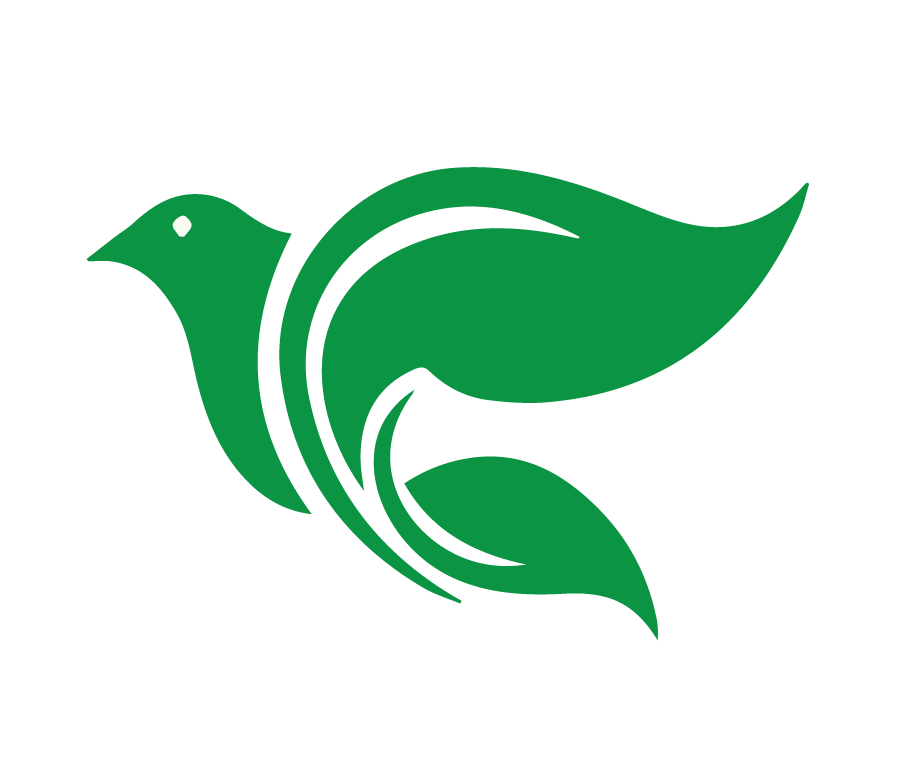 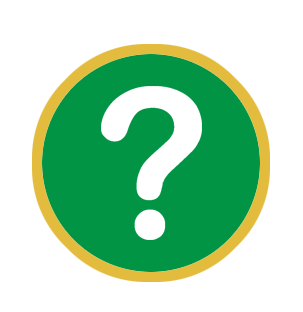 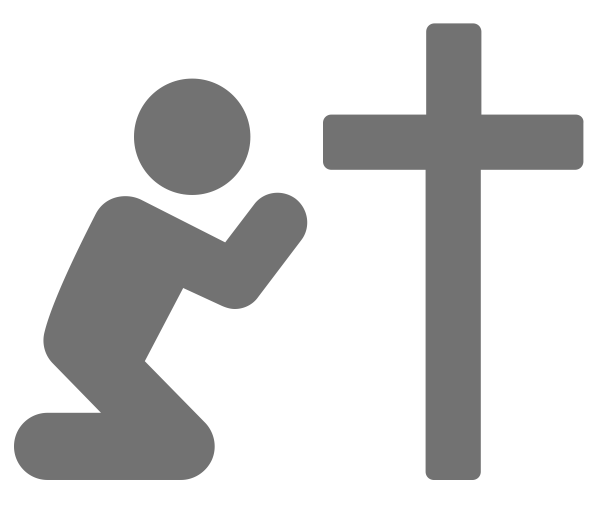 Consolidar
Lucas 4:14-30
¿Qué pecado veo en esta historia y confieso en mi vida?
[Speaker Notes: 2. ¿Qué pecado veo en esta historia y confieso en mi vida?

Las personas de su propia tierra, Nazaret, lo rechazaron porque él no cumplía con sus expectativas acerca de cómo sería el Salvador prometido. Nosotros pecamos cuando colocamos nuestra razón y experiencia sobre lo que Dios nos enseña en las Escrituras.
También pecamos al no predicar entre los nuestros por temor a ser rechazados.]
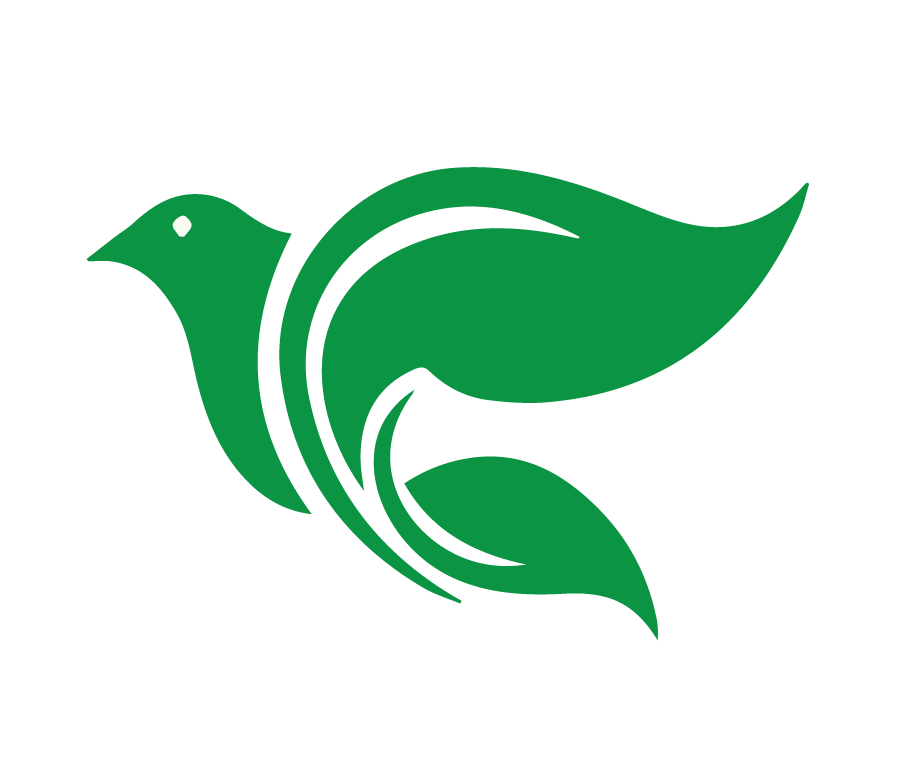 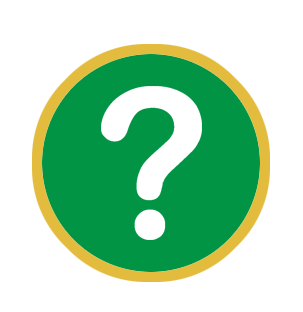 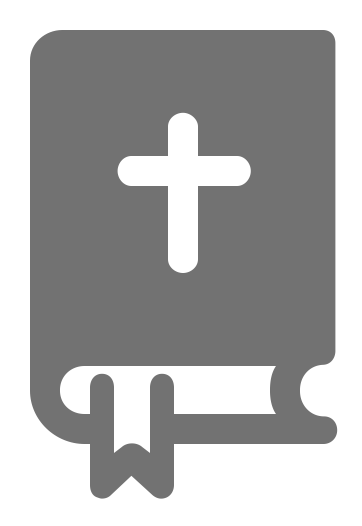 Consolidar
Lucas 4:14-30
¿En qué versos y palabras de esta historia veo el amor de Dios hacia mí?
[Speaker Notes: 3. ¿En qué versos y palabras de esta historia veo el amor de Dios hacia mi?

Jesús fortalece mi fe débil.  Cumple su palabra y sus promesas.  
Y las buenas nuevas de Jesús son para los pobres, cautivos, ciegos y oprimidos espiritualmente como yo.  ¡Libertad y vista espiritual son nuestras en Cristo!  En Cristo ya no somos esclavos ni ciegos.]
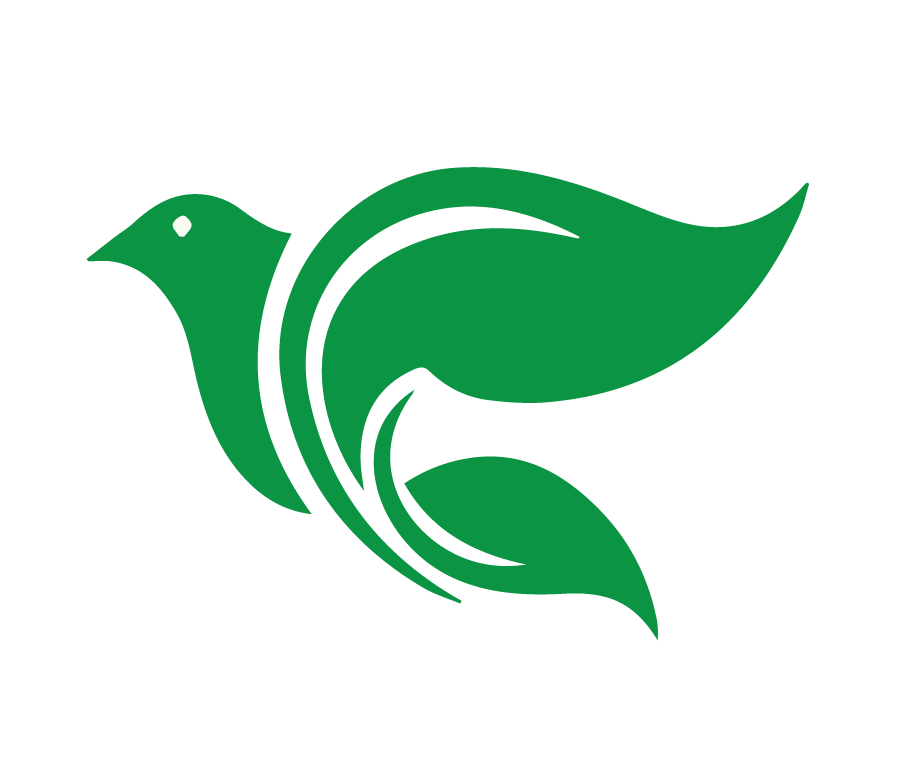 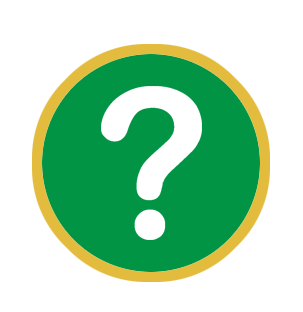 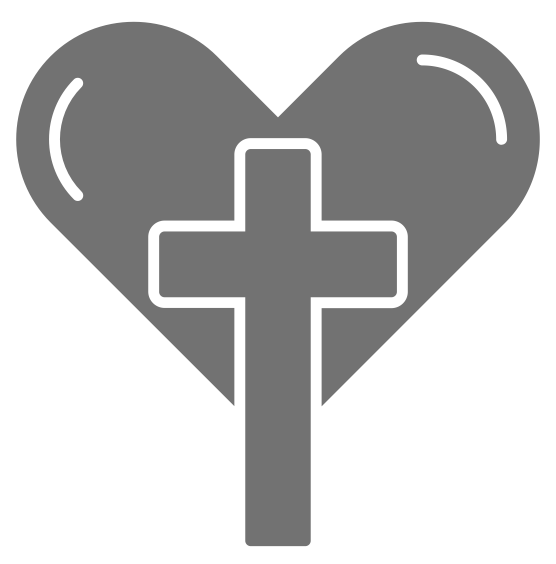 Consolidar
Lucas 4:14-30
¿Qué pediré que Dios obre en mí para poner en práctica su Palabra?
[Speaker Notes: 4. ¿Qué pediré que Dios obre en mí para poner en práctica su Palabra?

La fe en las promesas de Dios a través de su Hijo eterno Jesucristo lleva a la acción. 
Nosotros anunciamos el evangelio – libertad y vista en Cristo.  Nosotros damos testimonio fiel aun con nuestra gente, aunque va a haber rechazo.]
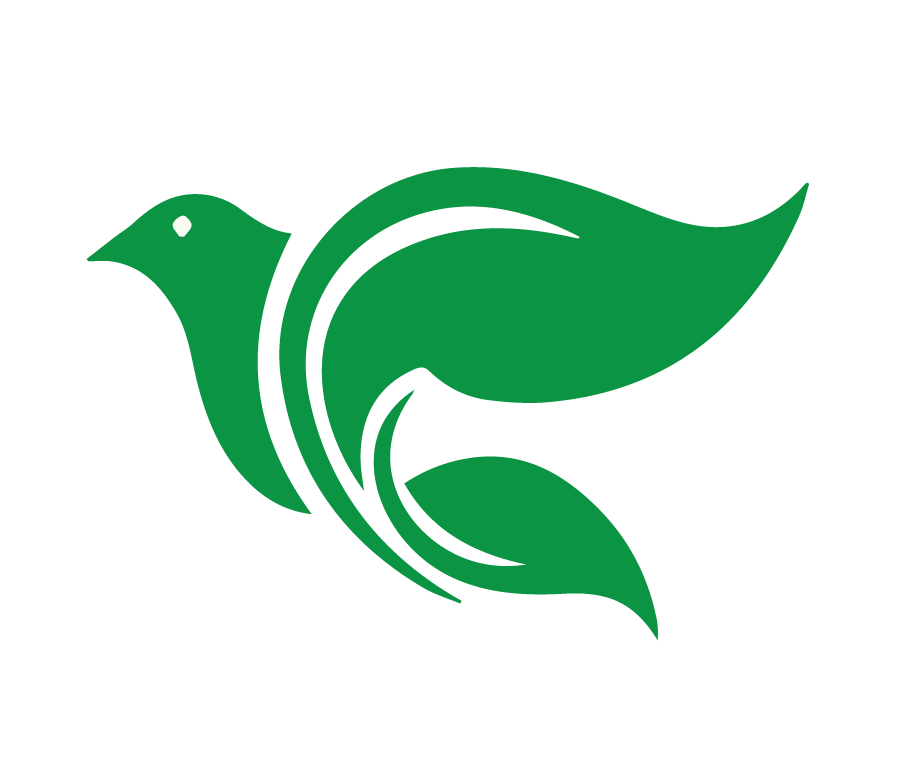 Objetivos de la Lección
Usar el método de las 4 “C” para leer y entender Lucas 4:14-30
Dar ejemplos de ¿Cómo se prepara uno para compartir la 
palabra de Dios?
Comparar la Teología de la Gloria y la Teología de la Cruz.
[Speaker Notes: OBJETIVOS DE LECCIÓN 7

1. Usar el método de las Cuatro “C” para leer y entender Lucas 4:14-30.
2. Dar ejemplos de ¿Cómo se prepara uno para compartir la Palabra de Dios? 
3. Comparar “la teología de la gloria” y la “teología de la cruz.”]
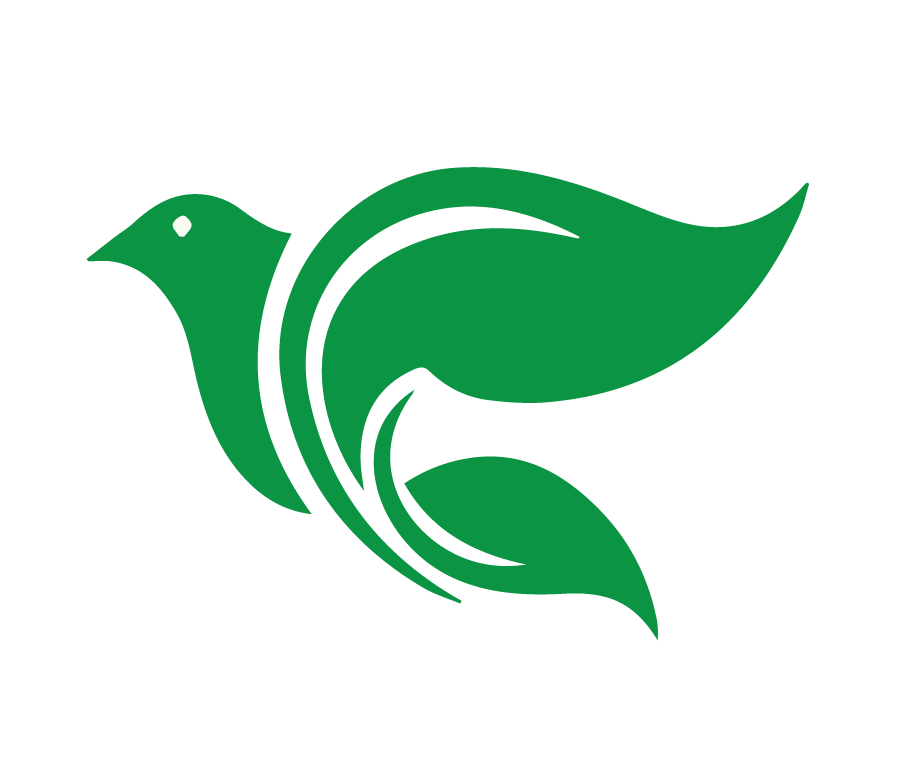 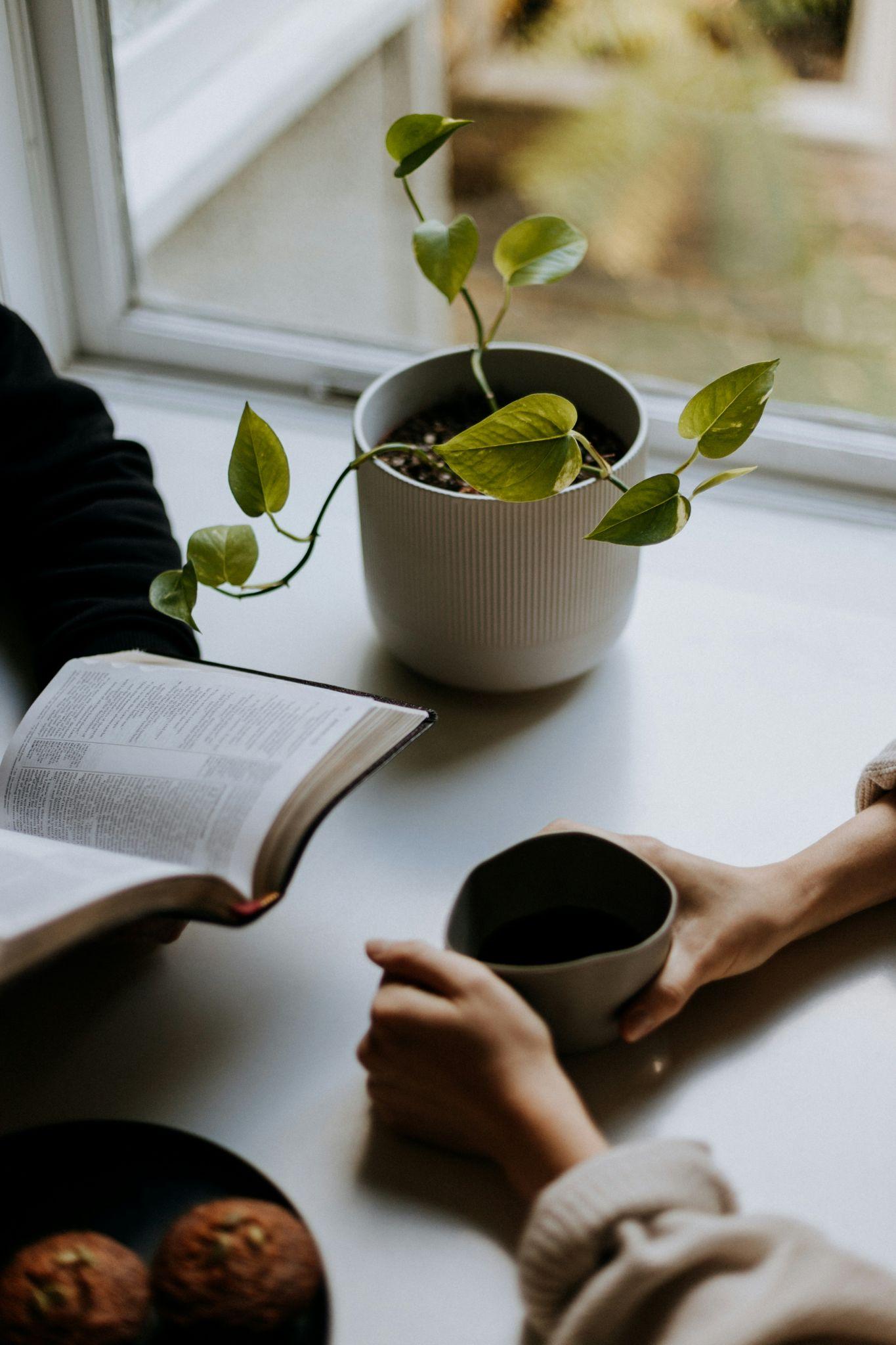 Cómo contar una historia bíblica
[Speaker Notes: 1. ¿Cómo contamos una historia bíblica? 

En las lecciones 7 y 8 de este curso, vamos a enfocarnos en Contar. 
Contar es simplemente contar la historia bíblica]
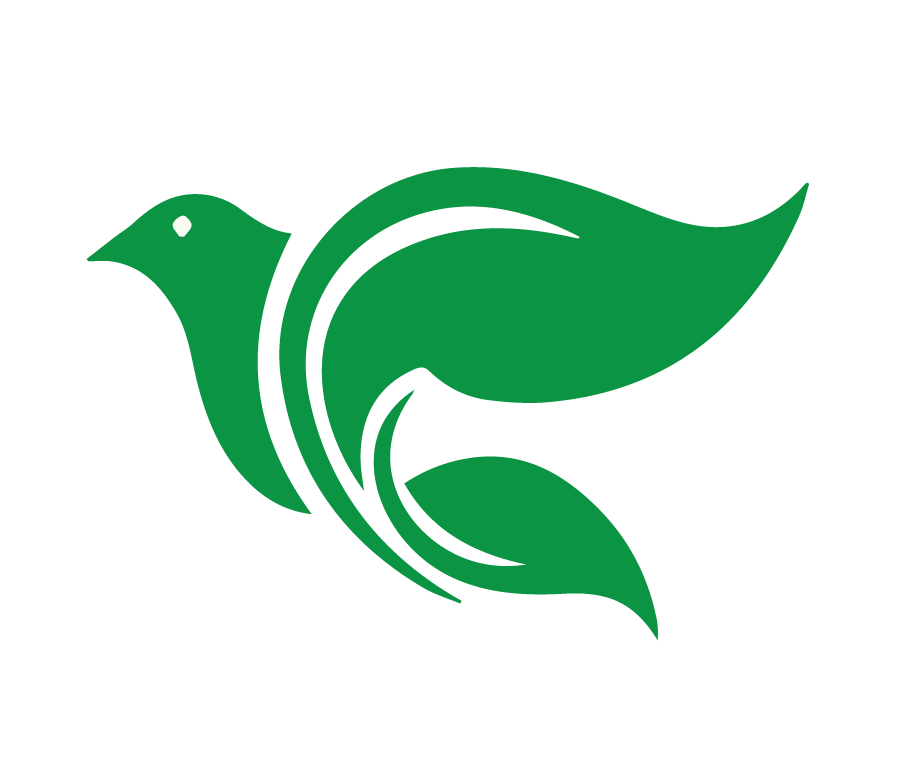 ¿Cómo podemos contar una historia biblia?
Leer la Biblia directamente u otra traducción de la Biblia 
Contar la historia en nuestras propias palabras
Usar imágenes o videos
Dramatizar la historia bíblica
[Speaker Notes: ¿Cómo podemos contar una historia biblia? 

Leer la Biblia directamente u otra traducción de la Biblia 
Contar la historia en nuestras propias palabras
Usar imágenes o videos
Dramatizar la historia bíblica]
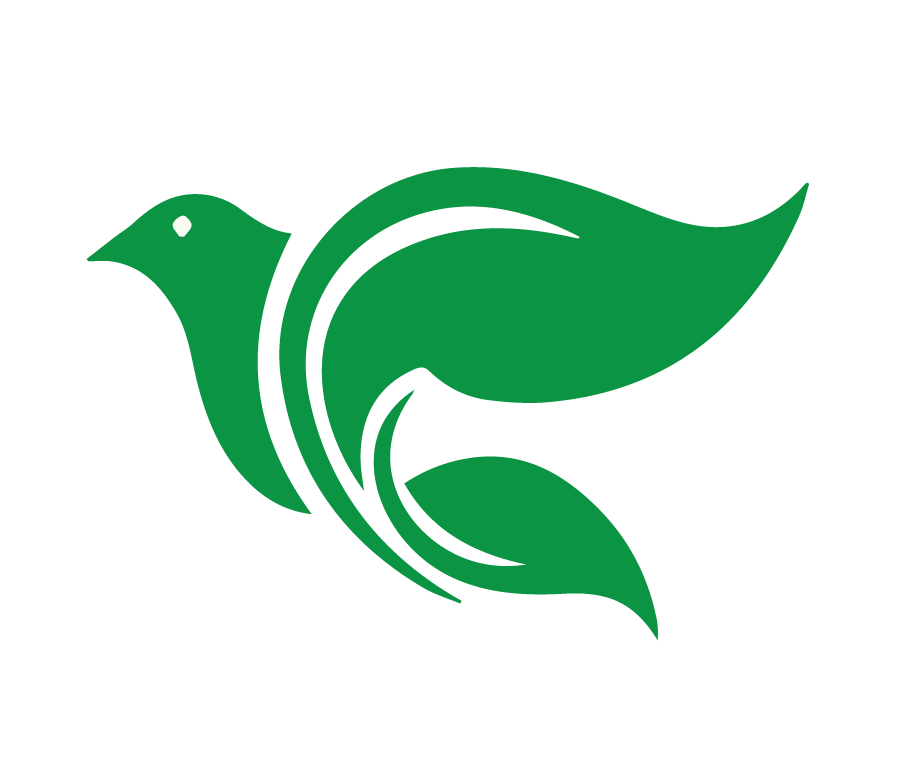 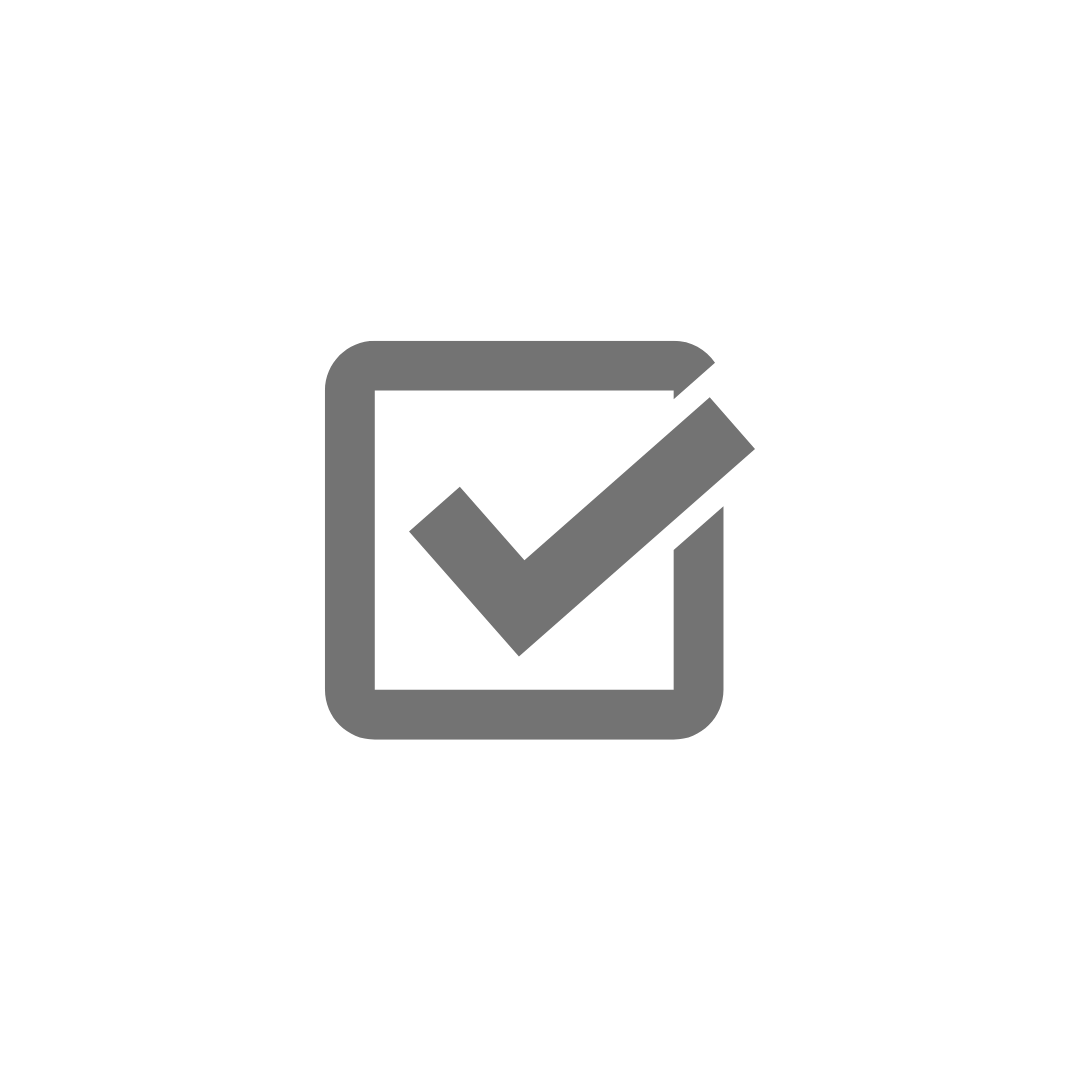 Ser fiel a la palabra de Dios


Considerar al público
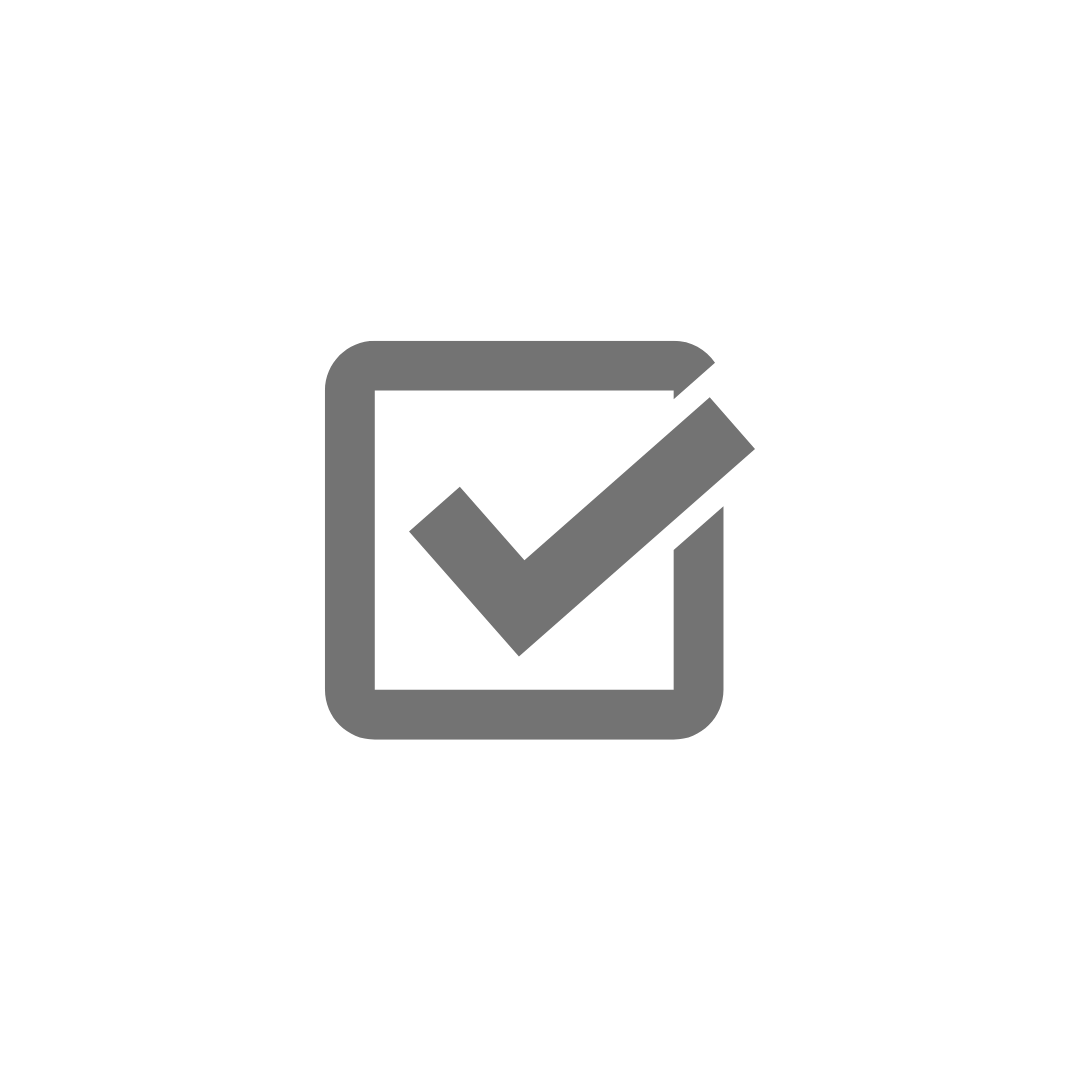 [Speaker Notes: Cuando contamos una historia bíblica, deseamos ser fiel a la palabra de Dios. No queremos agregar o quitar detalles según nuestros gustos. 

Cuando contamos una historia bíblica, deseamos considerar al público. ¿Van a entender algunas palabras? ¿Se necesita más explicación sobre quiénes son los personajes? ¿Van a prestar atención si estoy leyendo la Palabra o sería mejor compartir en mis propias Palabras? Etc. 

Se puede compartir la Palabra usando imágenes, mis propias palabras y leyendo la Biblia.]
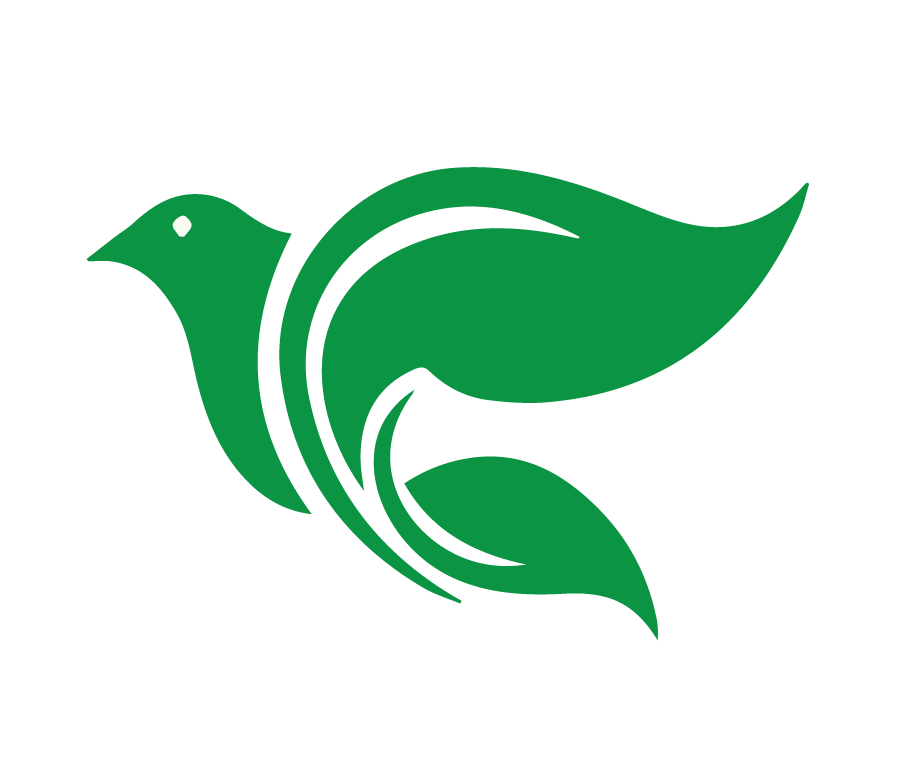 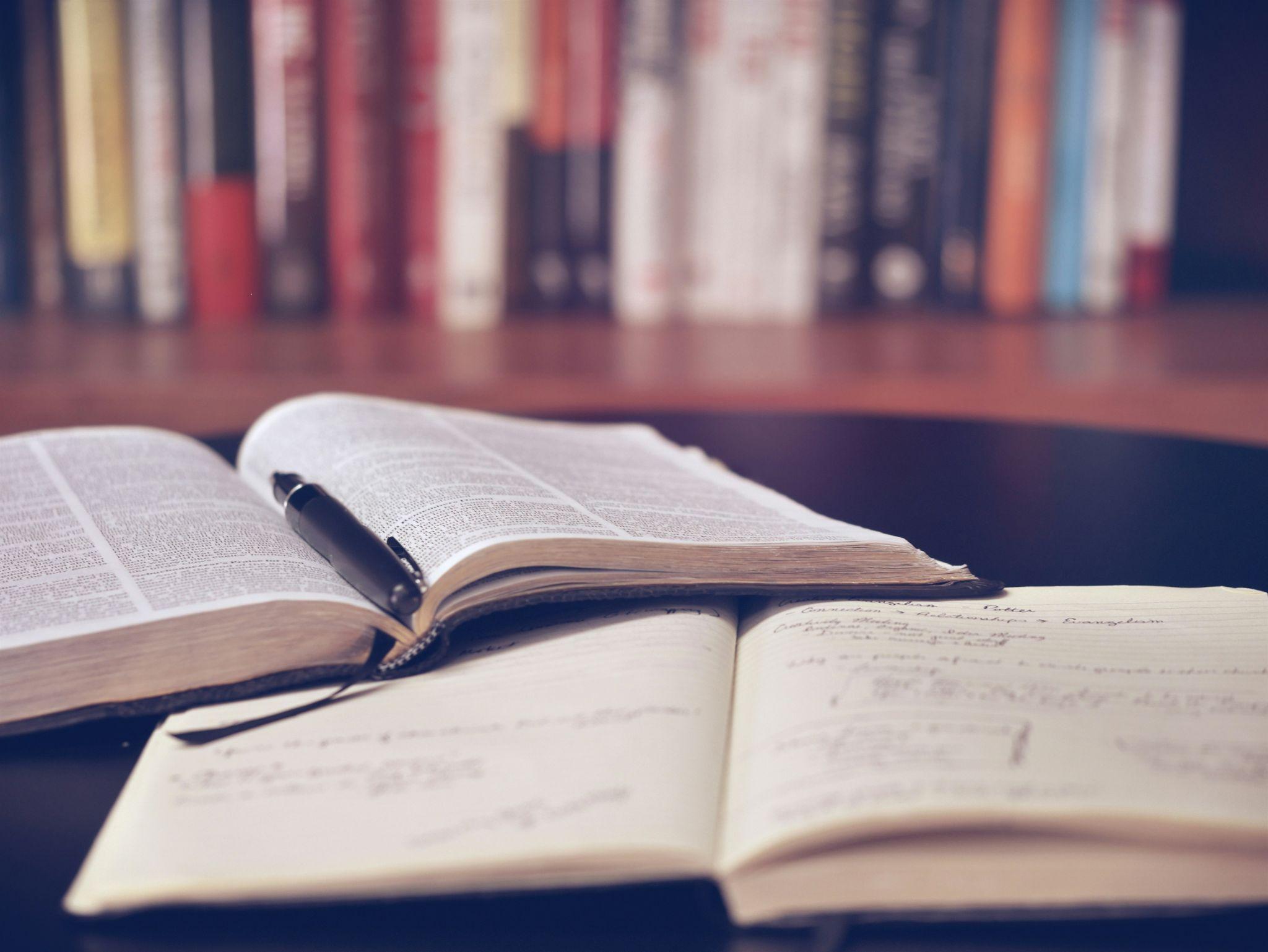 Cómo prepararse para compartir la palabra de Dios
[Speaker Notes: 2. ¿Cómo se prepara uno para compartir la palabra de Dios?]
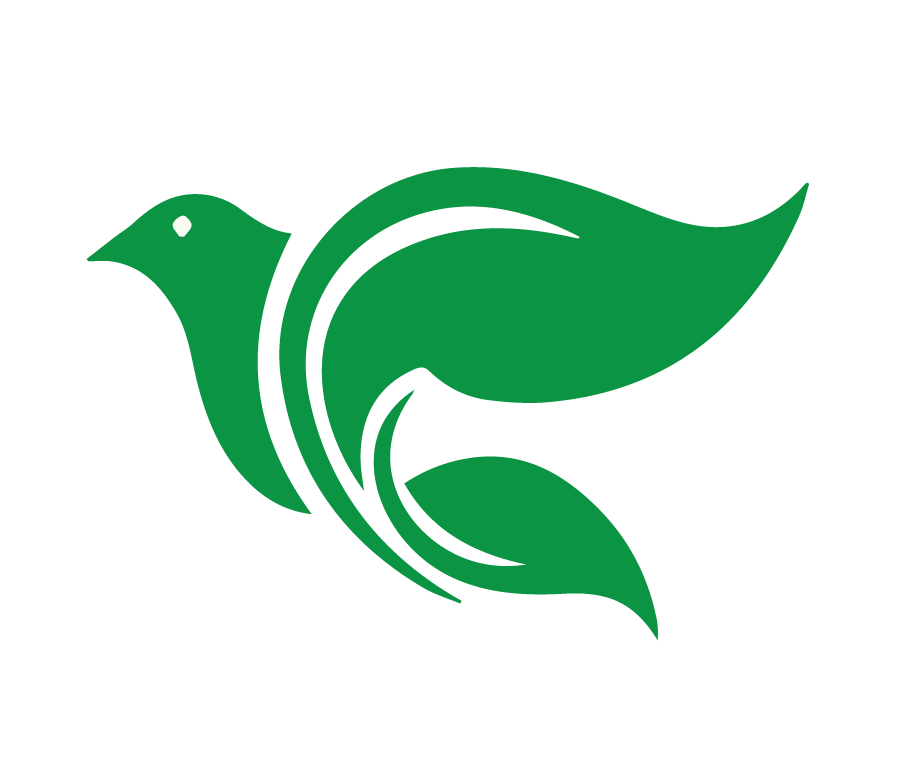 Primero, recordamos las promesas de Dios

Así que la fe viene como resultado de oír el mensaje, y el mensaje que se oye es la palabra de Cristo.  (Romanos 10:17)

Así es también la palabra que sale de mi boca: no volverá a mi vacía, sino que hará lo que yo deseo y cumplirá con mis propósitos. (Isaías 55:11)
[Speaker Notes: Primero, recordamos las promesas de Dios

Romanos 10:17 Así que la fe viene como resultado de oír el mensaje, y el mensaje que se oye es la palabra de Cristo. 
¡El poder está en la Palabra! Está en el Espíritu Santo obrando por su Palabra. La fe de alguien es una obra del Espíritu Santo. Nuestro trabajo es compartir la Palabra en amor. Descansamos en esta realidad. 
Isaías 55:11 Así es también la palabra que sale de mi boca: no volverá a mi vacía, sino que hará lo que yo deseo y cumplirá con mis propósitos. 
La Palabra de Dios no regresará vacía]
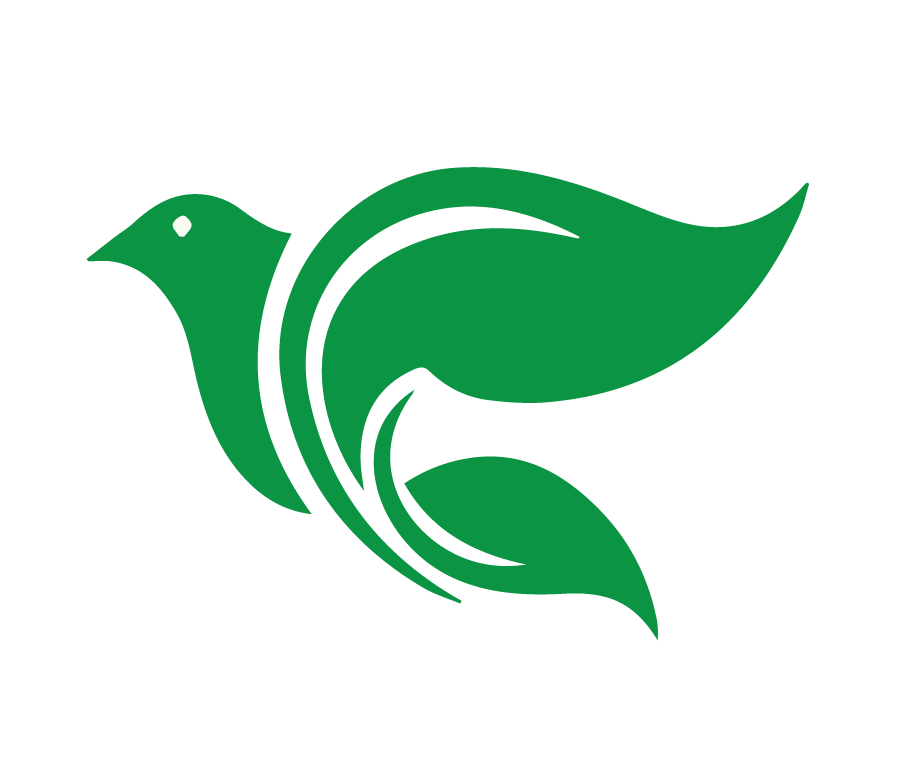 Orar: Pedimos que el Espíritu Santo nos dé las palabras correctas para su gloria. 

Sean, pues, aceptables ante ti mis palabras y mis pensamientos, oh Señor, roca mí y redentor mío. (Salmo 19:14)
[Speaker Notes: Orar: Pedimos que el Espíritu Santo nos dé las palabras correctas para Su gloria. 

Salmo 19:14 Sean, pues, aceptables ante ti mis palabras y mis pensamientos, oh Señor, roca mí y redentor mío]
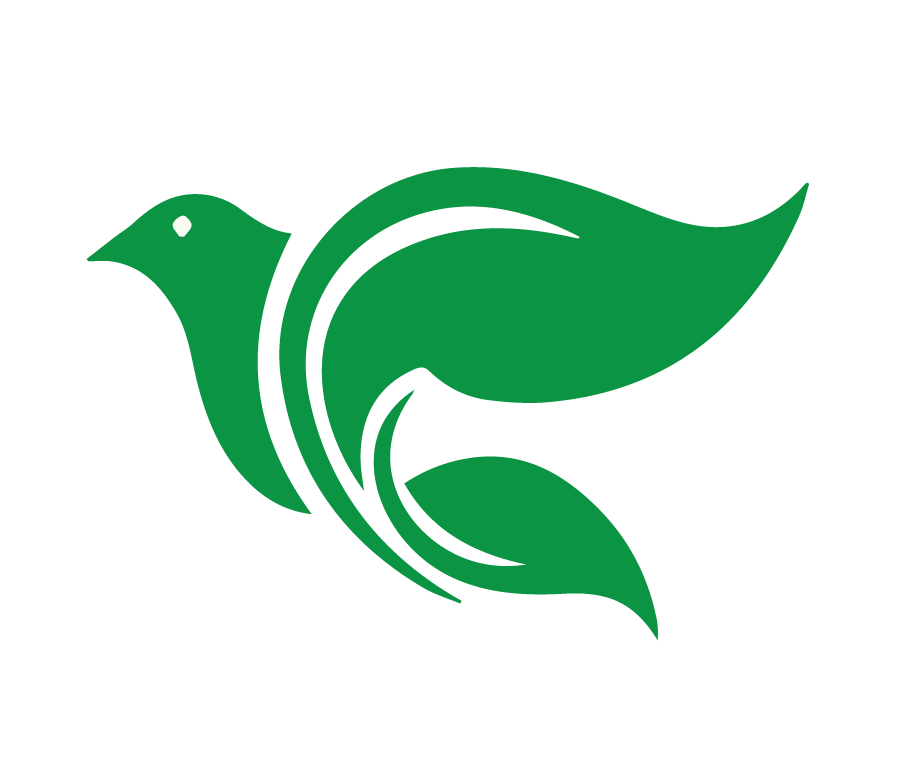 Leer la historia varias veces usando las preguntas de Considerar
Practicar: Con el espejo, con un familiar, etc. 
Usar el Método de las 4 C
[Speaker Notes: Leer la historia algunas veces usando las preguntas de Considerar
Practicar: Con el espejo, con un familiar, etc. 
Usar el Método de las 4 C]
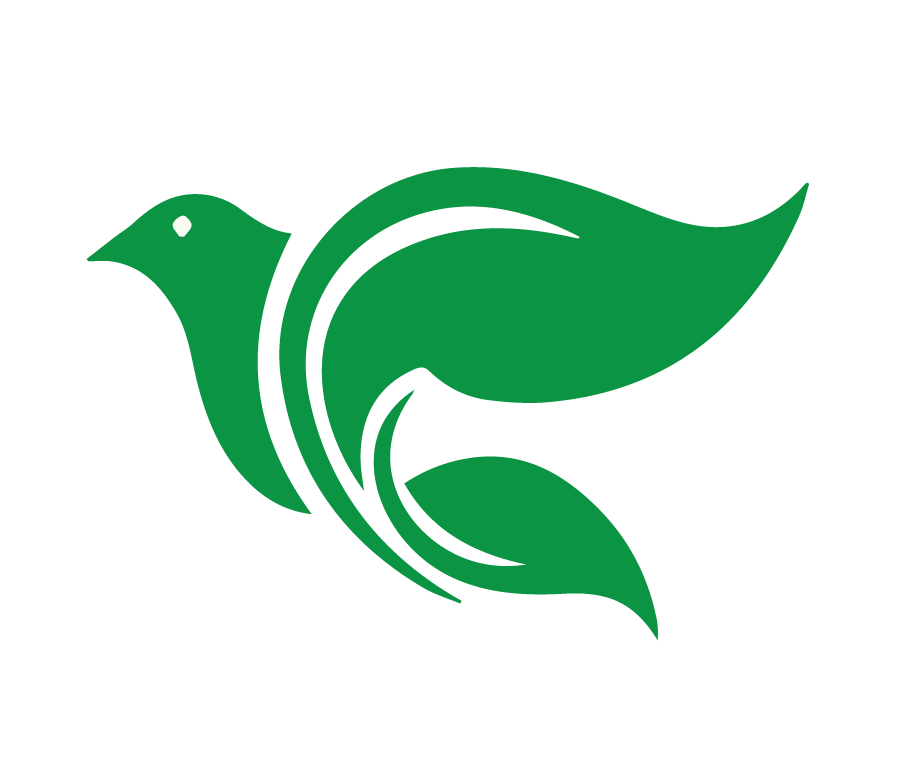 Objetivos de la Lección
Usar el método de las 4 “C” para leer y entender Lucas 4:14-30
Dar ejemplos de ¿Cómo se prepara uno para compartir la 
palabra de Dios?
Comparar la Teología de la Gloria y la Teología de la Cruz.
[Speaker Notes: OBJETIVOS DE LECCIÓN 7

1. Usar el método de las Cuatro “C” para leer y entender Lucas 4:14-30.
2. Dar ejemplos de ¿Cómo se prepara uno para compartir la Palabra de Dios? 
3. Comparar “la teología de la gloria” y la “teología de la cruz.”]
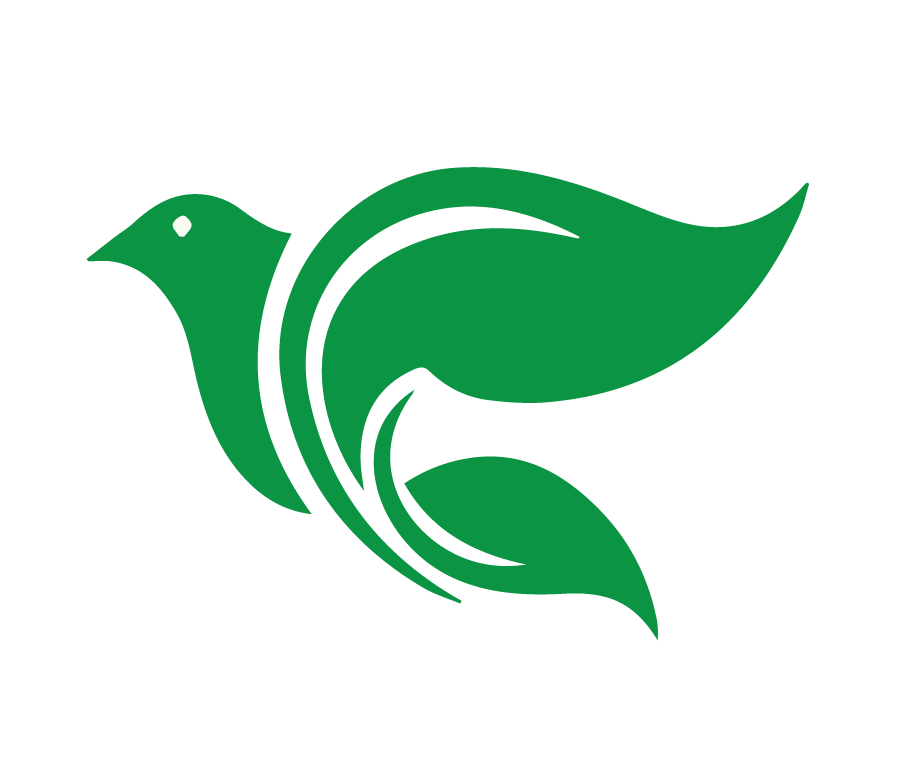 Teología de la Gloria
Teología de la Cruz
¿La Teología de la Gloria o la Teología de la Cruz? ¿Cuál predicó Jesús?
[Speaker Notes: 1. ¿La Teología de la Gloria o la Teología de la Cruz? ¿Cuál predicó Jesús?

Vemos por todas partes un deseo de hacer que el cristianismo sea divertido y despreocupado. Algunas iglesias y sus líderes se atreven a alegar que Dios realmente quiere que los cristianos siempre estén saludables, sean ricos y sabios. Otros hacen que los oficios divinos sean horas de autodescubrimiento; el objetivo es que el cristiano se realice personalmente y tenga mejor carácter. Otros están obsesionados con la idea de que la verdadera iglesia debe ser exitosa, grande e influyente en la política nacional y mundial.

Dentro de la iglesia…, muchos miembros quieren ser su propia biblia; quieren la libertad de escoger y elegir la doctrina en la cual creer y la conducta para alabar o condenar… Cambian con las circunstancias del momento, y hay de aquel predicador que basándose en las Escrituras les diga que están equivocados y que Dios condena sus elecciones. Todo eso es la teología de la gloria, una teología que permite al hombre ser su propio dios, y al Dios de la Biblia lo vuelve en una criatura sujeta a los caprichos personales del momento.]
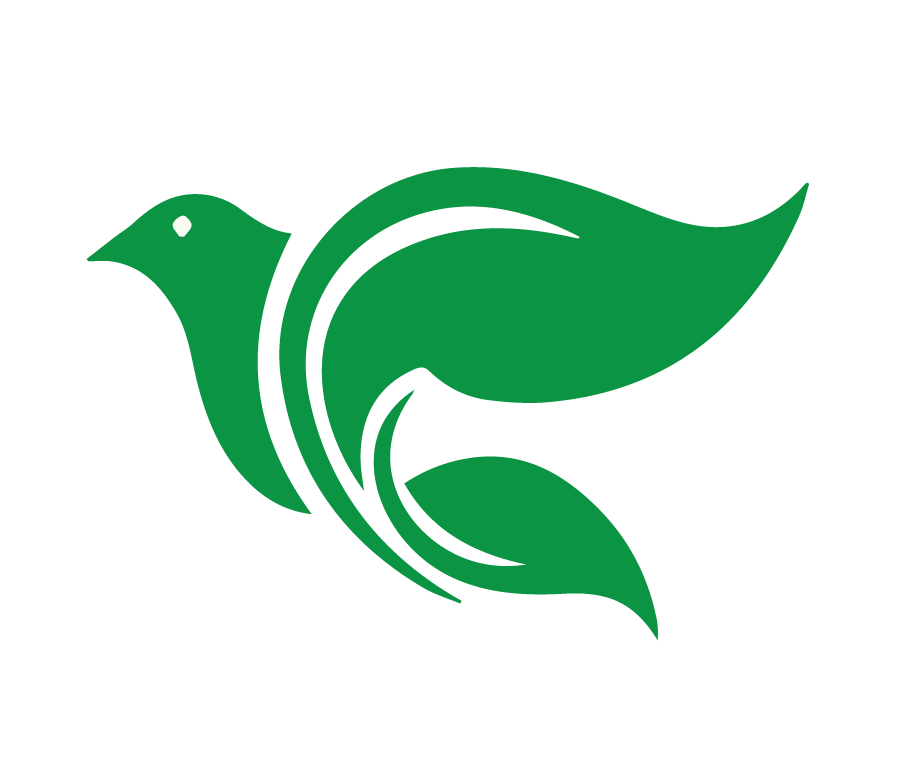 Teología de la Gloria
Triunfo yo mismo sobre cada pecado y problema
Todo lo puedo porque yo soy capaz
“Nuestra iglesia nunca tiene problemas…”
Destinado al Éxito y la Prosperidad 
“Si tú crees…”
[Speaker Notes: 2. Teología de la Gloria

Empecemos con la teología de gloria, la cual sería algo así
Triunfo yo mismo sobre todos los pecados y problemas (físicos, económicos, y espirituales).  Todos creen que somos los mejores
Todo lo puedo porque yo soy capaz
Todos vienen rogando para escuchar la palabra y unirse a nuestra iglesia.  Nuestra iglesia nunca tiene problemas.  Los pastores y líderes son estrellas, y llegan a ser muy conocidos y amados por todos.
Su mejor vida ahora. Destinado al Éxito y la Prosperidad 
Todo esto va de la mano con la teología de la prosperidad.  “Si tú crees se sanarán tus enfermedades.  Y tú das tu diezmo, Dios te lo va a devolver cien veces.”]
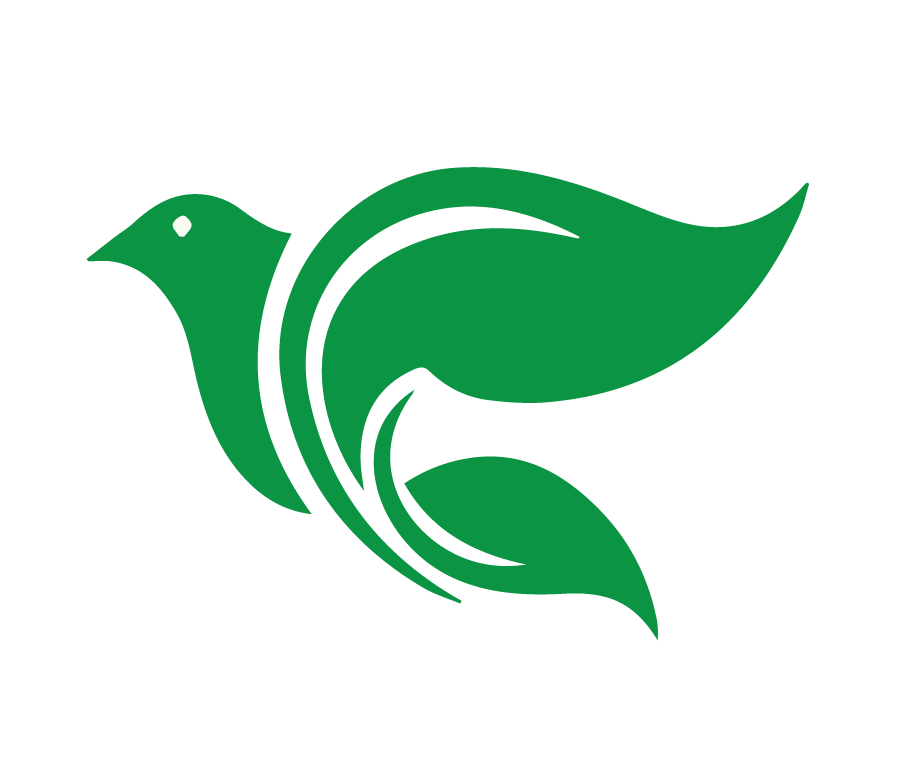 Teología de la Cruz
Negarme a mí mismo
Todo lo puedo con Cristo quien me fortalece
Vivir en la lucha diaria contra el diablo, la carne pecaminosa y el mundo todos los días
Insultado, perseguido o rechazado por nuestra fe
Vivir para el Señor
[Speaker Notes: 3. La teología de la Cruz dice:
Negarme a mí mismo: Jesús les dice, “Ya me van a arrestar y matar, al tercer día resucitaré.”  Pedro dice, “¡Que esto jamás te suceda!”  Y Jesús dice, “¡Aléjate de mi vista Satanás! […] tú no piensas en las cosas de Dios, sino en cuestiones humanas…Si alguien quiere seguirme, niéguese a sí mismo, tome su cruz, y sígame.  Porque todo el que quiera salvar su vida la perderá; y el que pierda su vida por causa de mí, la hallará.” (Mateo 16:21-26).
En los buenos y en los malos, todo lo puedo con Cristo quien me fortalece.
Es vivir en la lucha diaria contra el diablo, la carne pecaminosa y el mundo todos los días. 
Es ser insultado, perseguido por nuestra fe.
A veces van a rechazar nuestra fe y nuestra iglesia.  
Es vivir no para mí mismo, lo que yo quiero, sino para el Señor y en amor a mi prójimo
Es todo lo que sufro como resultado de mi identidad en Cristo y mi fe en su palabra.]
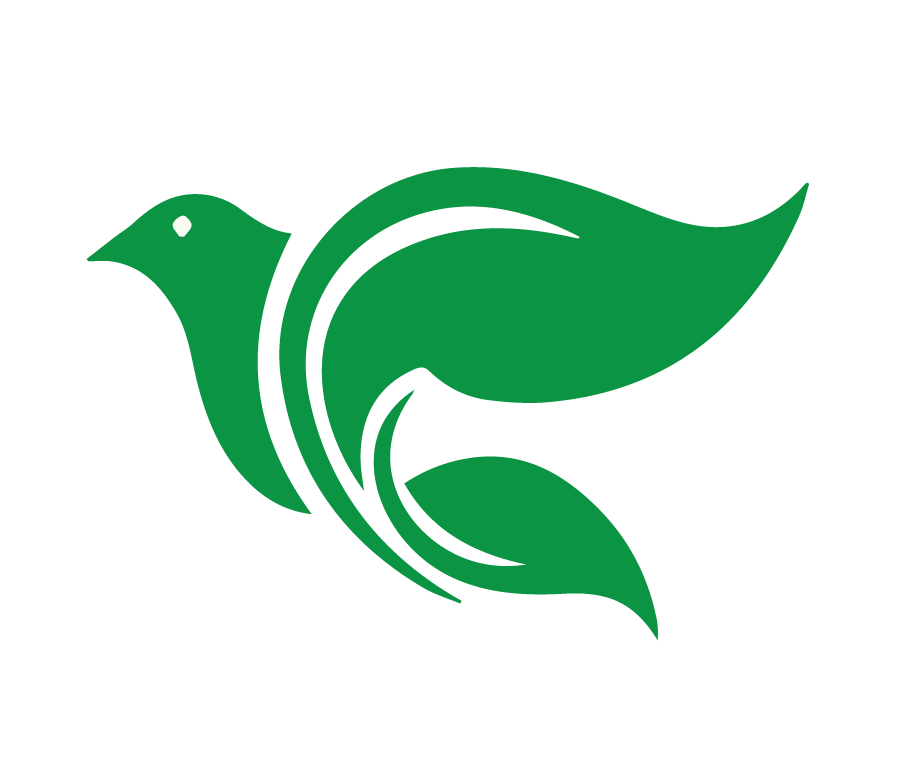 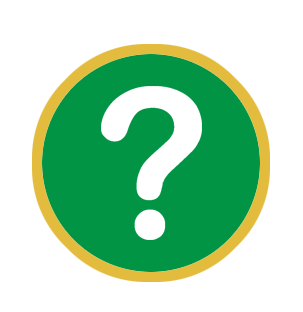 ¿Cuál predicó Jesús? ¿Cuál vivió Jesús?
[Speaker Notes: 4. ¿Cuál predicó Jesús? ¿Cuál vivió Jesús?
La teología de la cruz]
Tarea
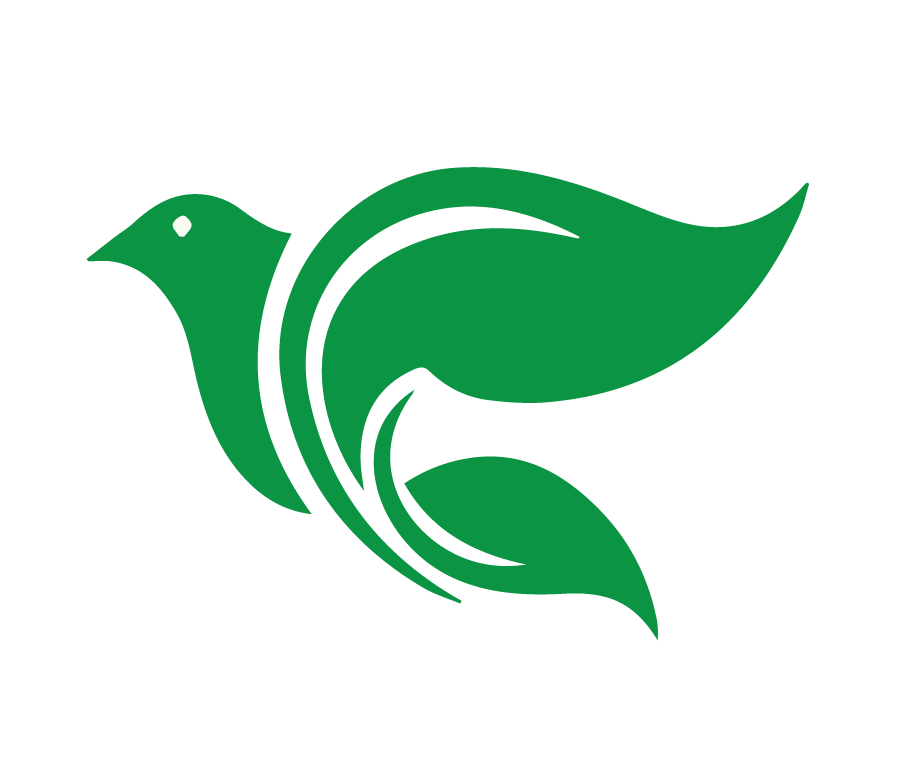 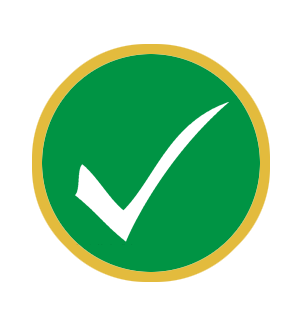 Ver el video de la lección 8
Leer Marcos 1:16-39 en sus Biblias
Elegir una de las siguientes historias de Marcos 1:16-39 para escribir en sus propias palabras y venir a la clase listo para CONTAR. Marcos 1:16-20; Marcos 1:21-28; 
    Marcos 1:29-31; Marcos 1:32-39
[Speaker Notes: Conclusión

1. Encargar la tarea
Ver el siguiente video para la lección 8: https://www.youtube.com/watch?v=PkW7NehimfI
Leer Marcos 1:16-39 en sus Biblias
Elegir una de las siguientes historias de Marcos 1:16-39 para escribir en sus propias palabras y venir a la clase listo para compartir. 
Jesús llama a sus discípulos (Marcos 1:16-20)
Jesús sana a un hombre que estaba poseído (Marcos 1:21-28)
Jesús sana la suegra de Simón (Marcos 1:29-31)
El ministerio de Jesús (Marcos 1:32-39)]
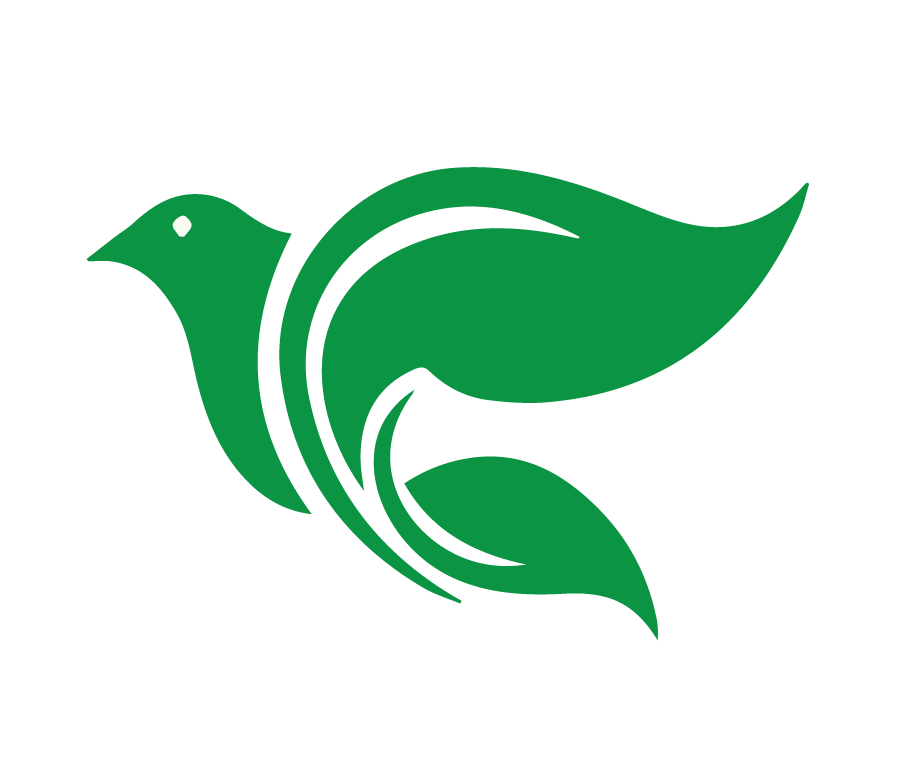 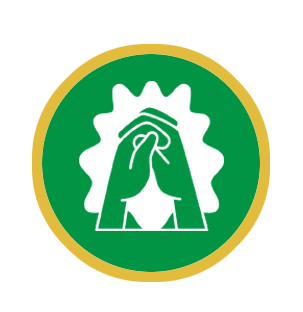 Oración
[Speaker Notes: 2. Oración de clausura]
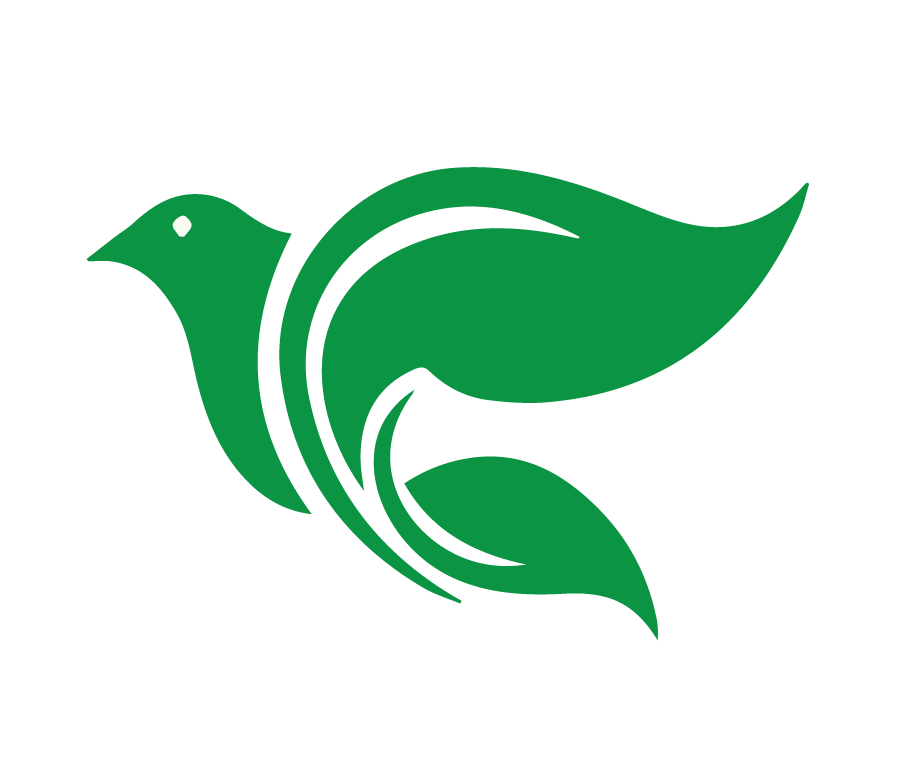 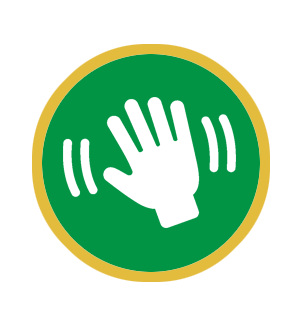 Despedida
[Speaker Notes: 3. Despedida]
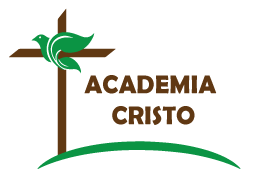 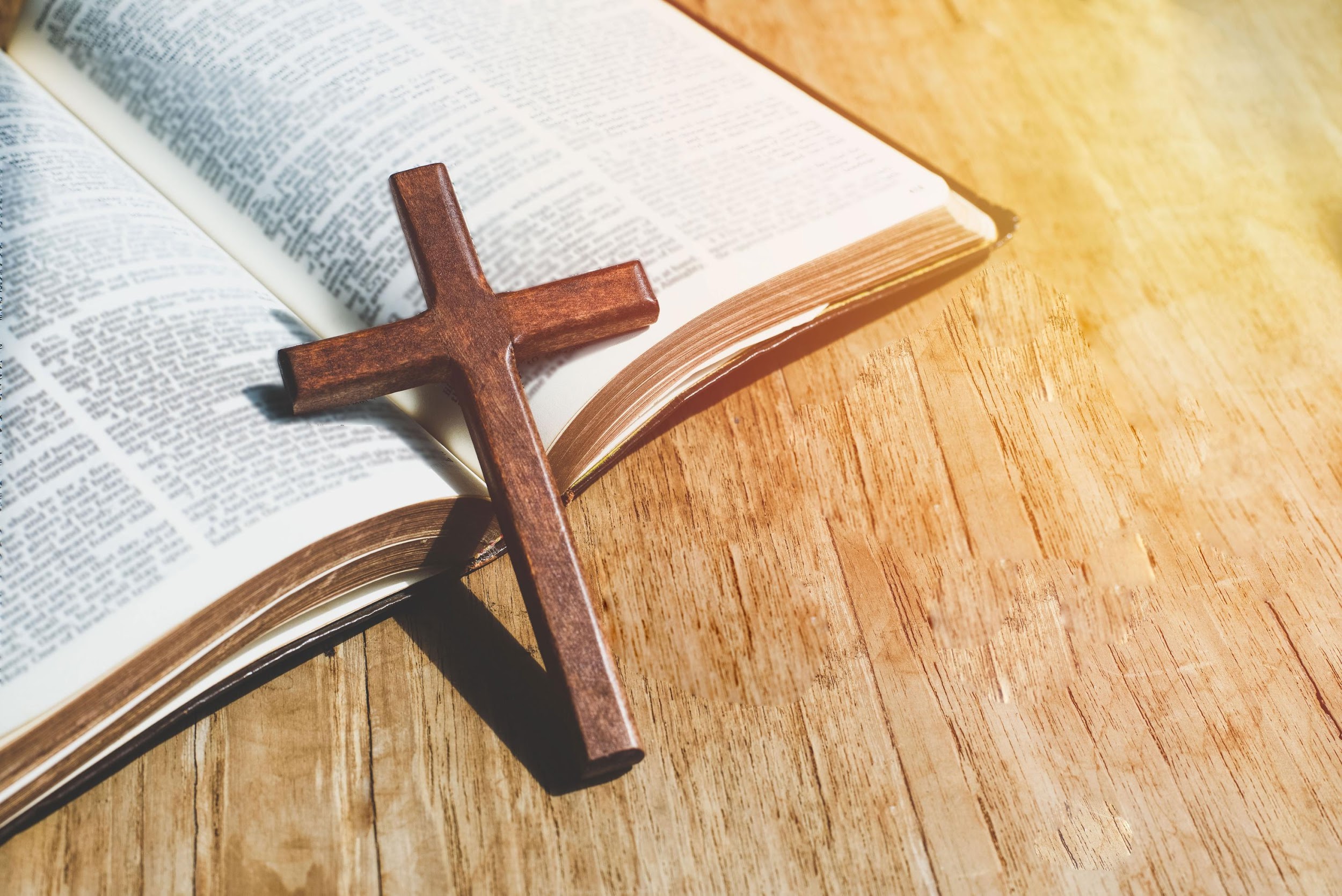 ACADEMIA
CRISTO